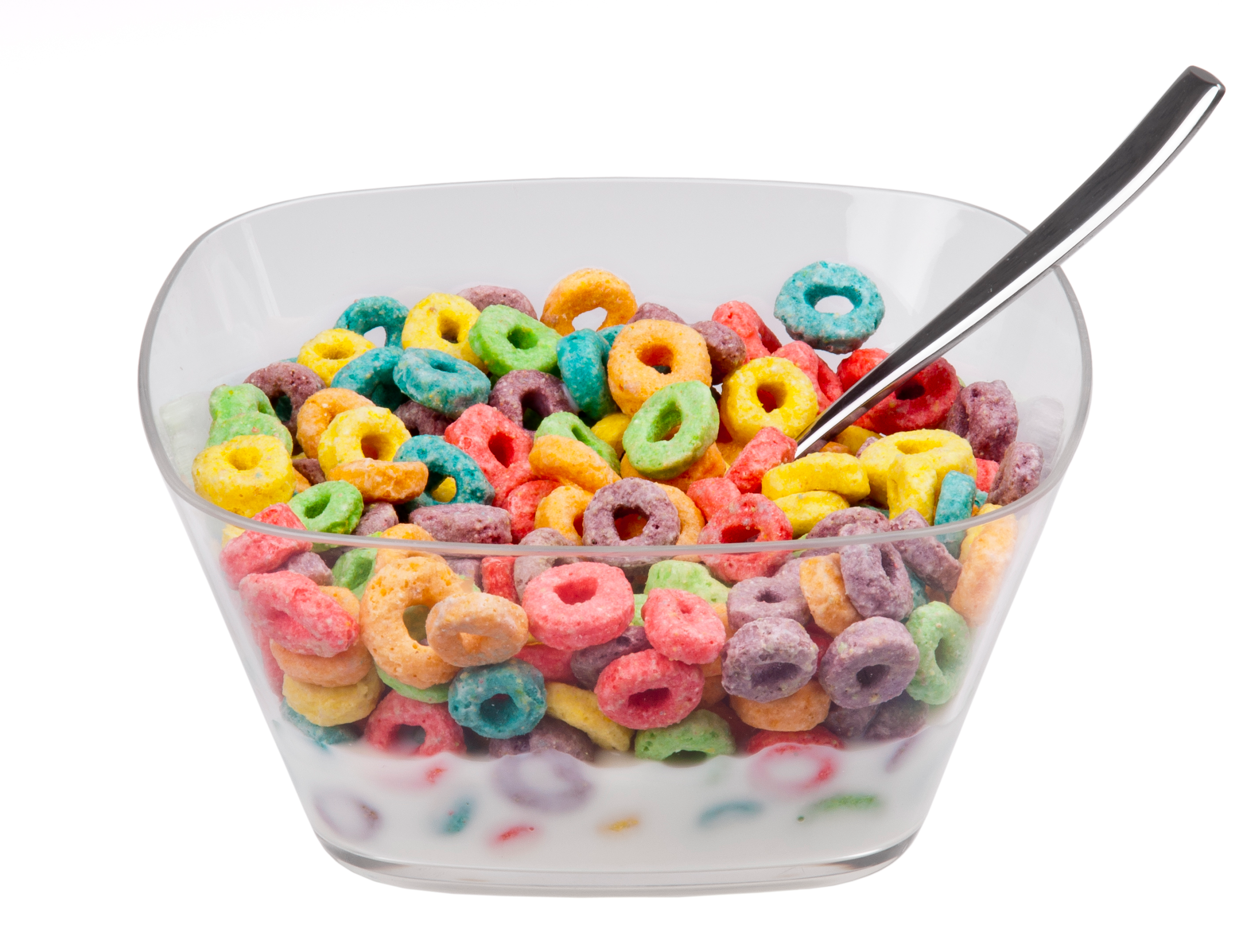 Development Metrics 
You Should Use 
(but Don’t)
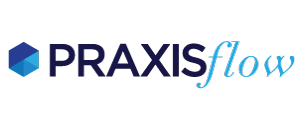 @catswetel at #qconnyc
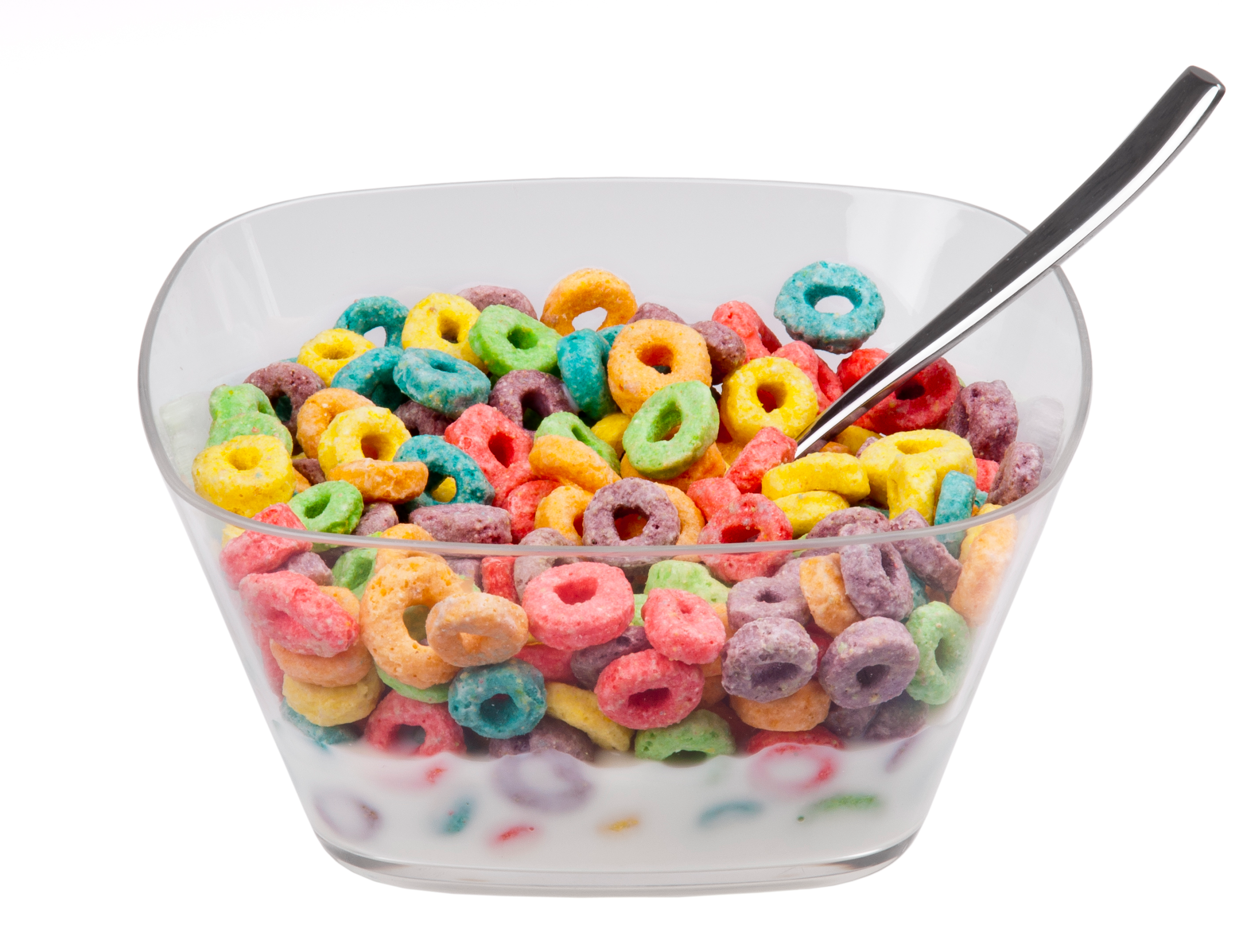 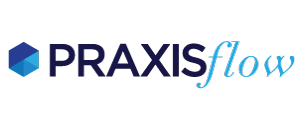 @catswetel at #qconnyc
[Speaker Notes: Why do we measure the development process (or really any process)? We measure to make decisions! What types of decisions? What kinds of questions are we asked to answer? How long will it take (when can we deliver everything)? What can we deliver by $DATE?]
[Speaker Notes: Responsiveness -- lead time, time in process
Productivity -- Throughput 
Predictability -- variability]
What’s missing?
[Speaker Notes: Responsiveness -- lead time, time in process
Productivity -- Throughput 
Predictability -- variability]
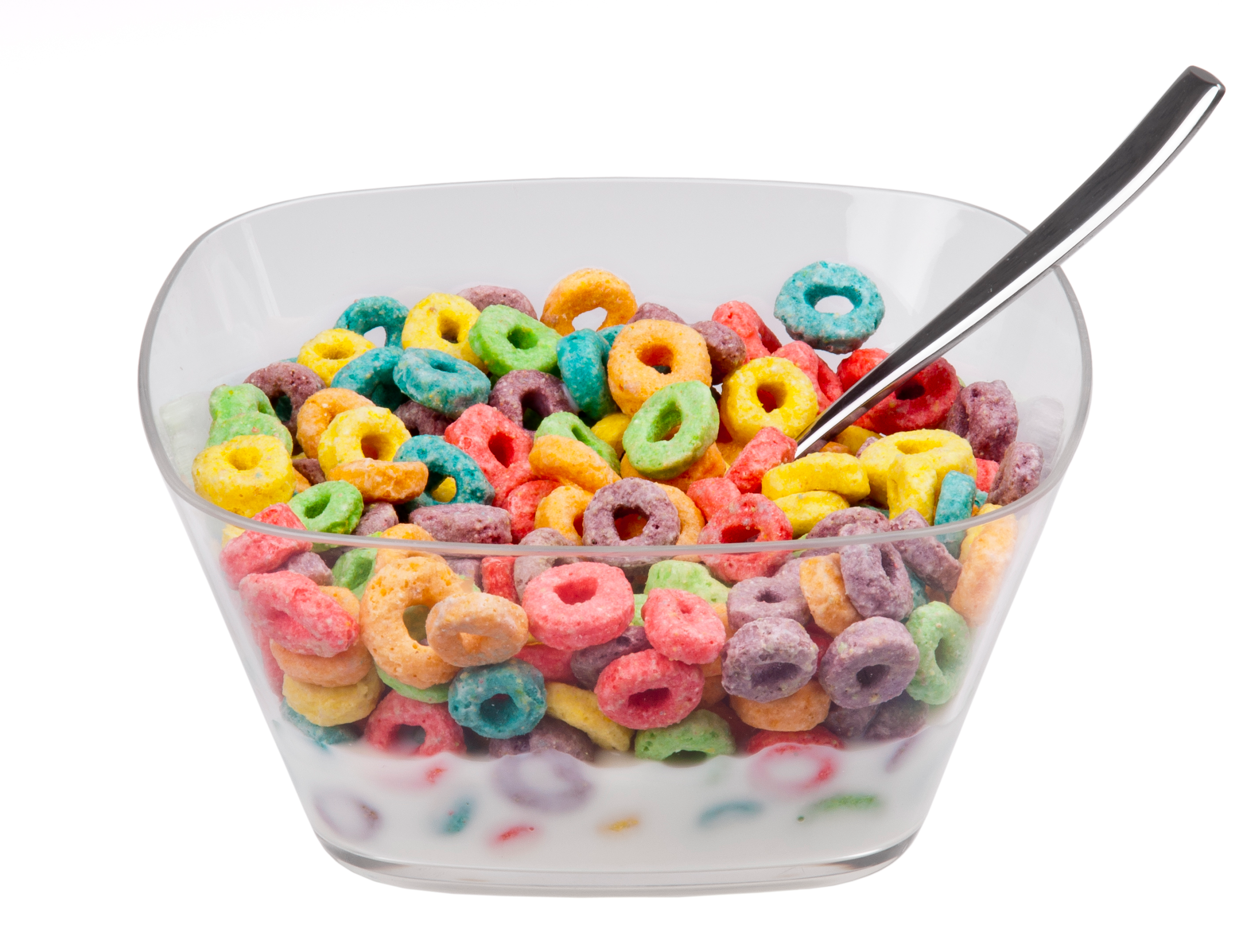 “The RIGHTER we do the WRONG thing, the WRONGER we become.”
			-- Dr Russell Ackoff
@catswetel at #qconnyc
cat.swetel@praxisflow.com
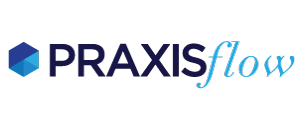 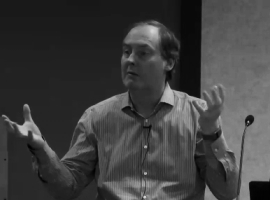 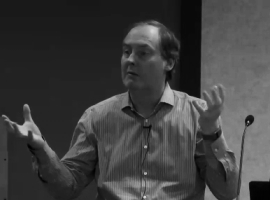 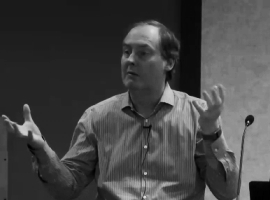 QUALITY
RESPONSIVENESS
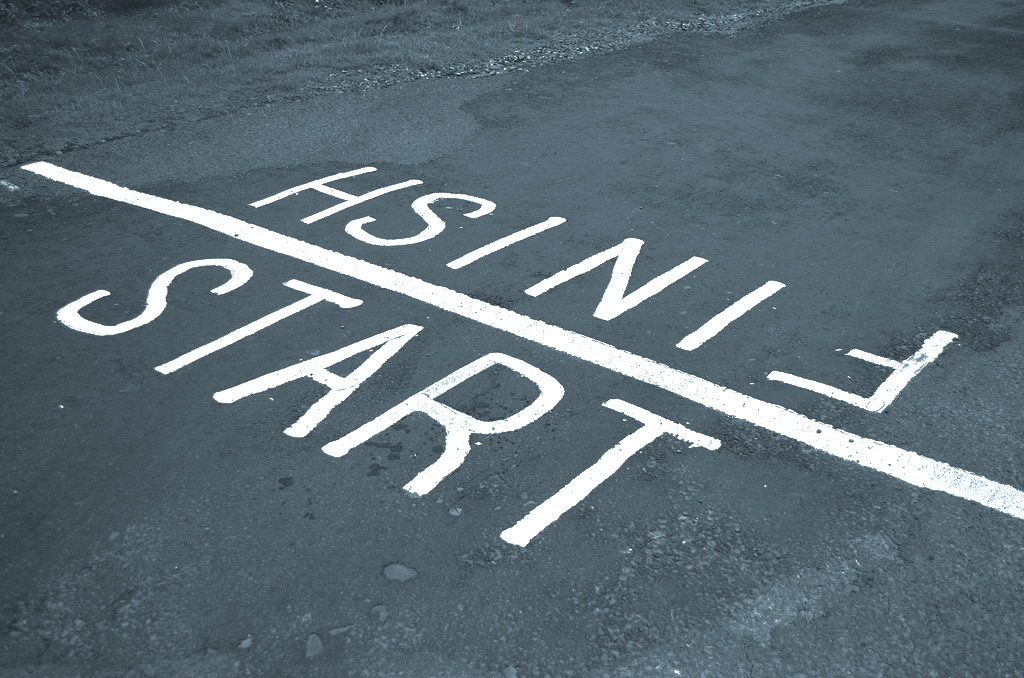 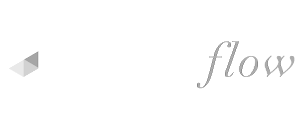 @catswetel at #qconnyc
[Speaker Notes: Assumptions: you capture the start date and end date for each work item 
For the purposes of this talk and understanding the metrics and visualizations of those metrics, start date is the date the work item crossed the line of comittment, when work actually began, and the end date is the date work was delivered to a customer. If you have questions about your specific context or about the dates you’re capturing, you can DM or email me.]
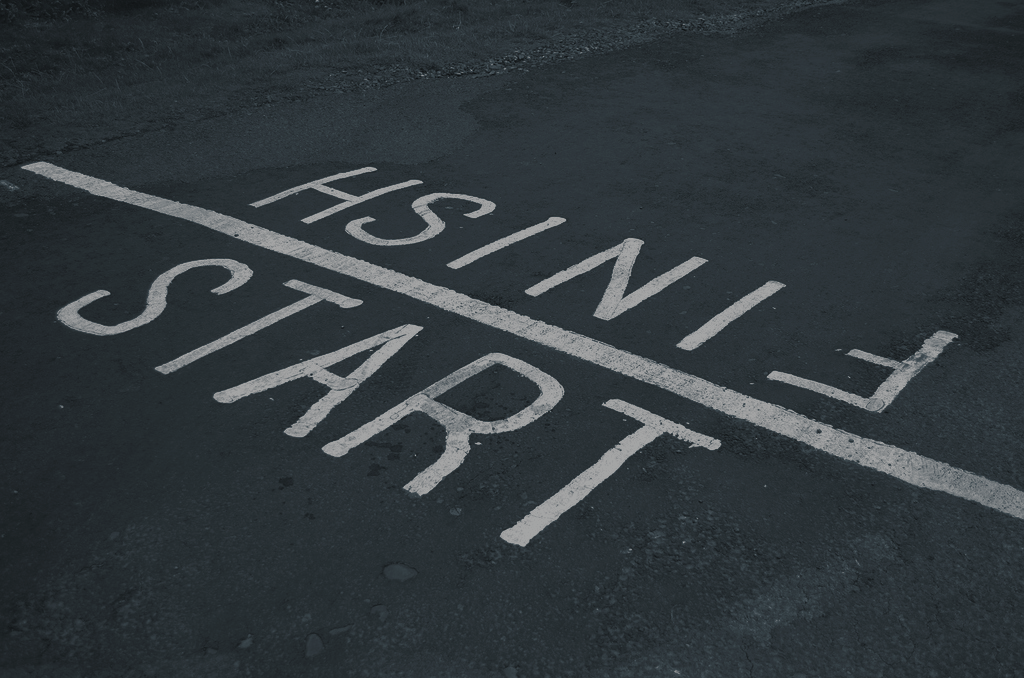 Time in Process 
Units of time per unit of work
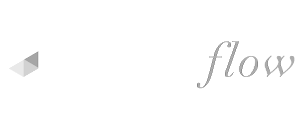 @catswetel at #qconnyc
[Speaker Notes: What decisions can we make with this information? What kinds of questions can we answer?]
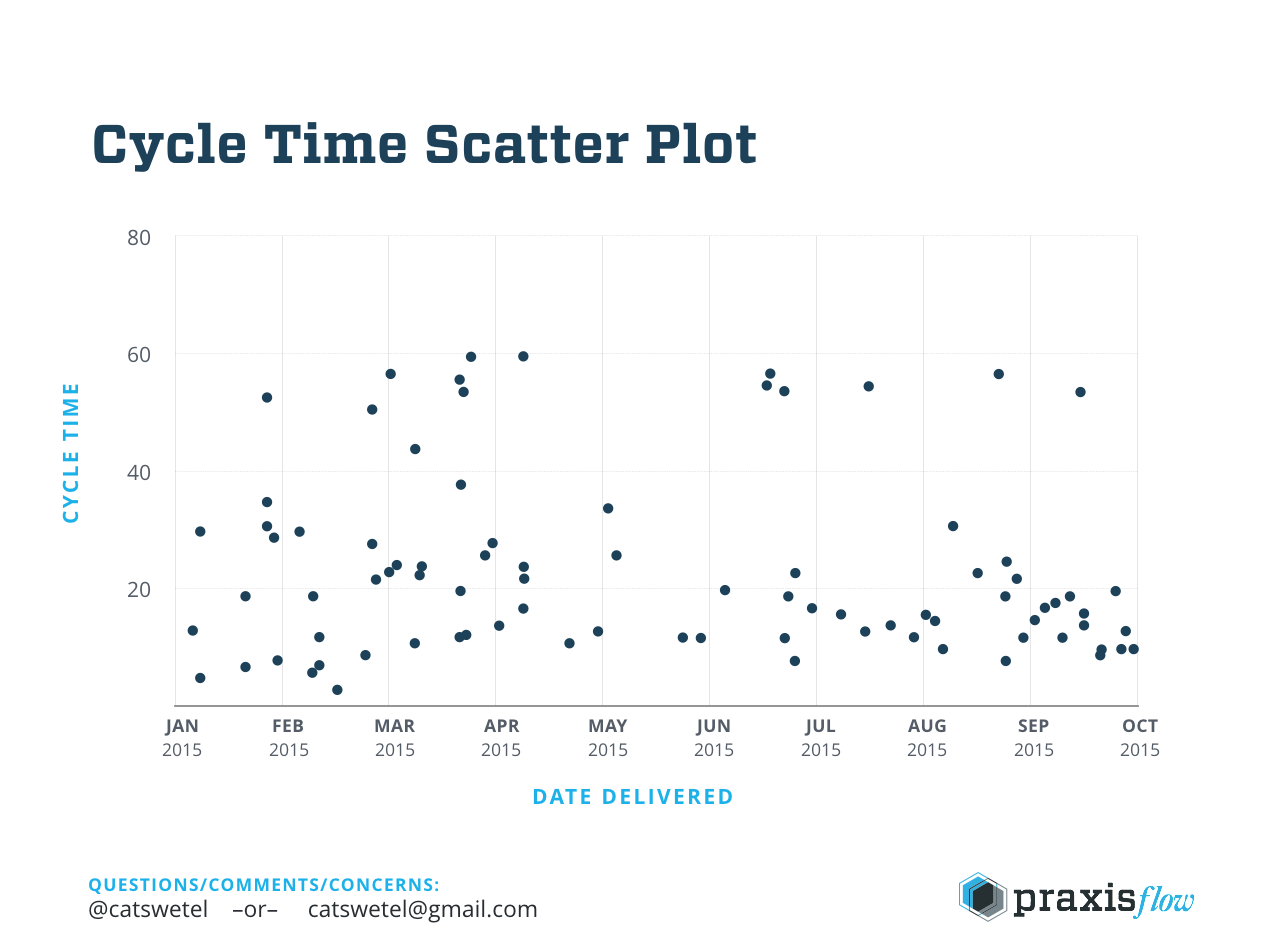 TIME IN PROCESS SCATTER PLOT
TIME IN PROCESS
DATE DELIVERED
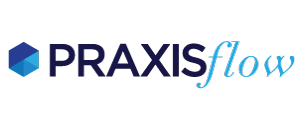 [Speaker Notes: What’s the story here? 

What types of questions could we answer based on this chart?]
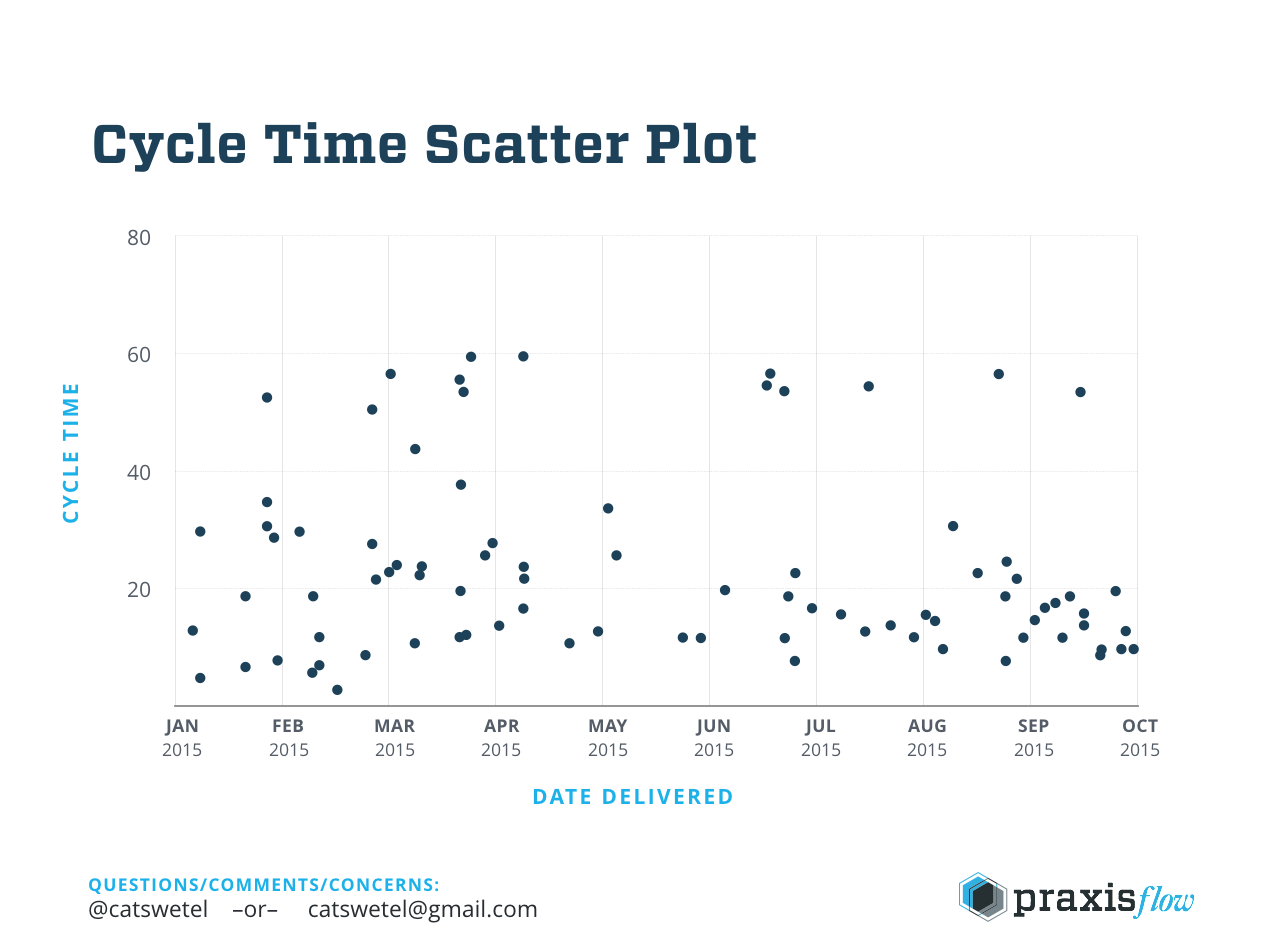 90%
TIME IN PROCESS
AVERAGE
DATE DELIVERED
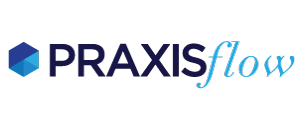 [Speaker Notes: Responsiveness -- lead time, time in process
Productivity -- Throughput 
Predictability -- variability]
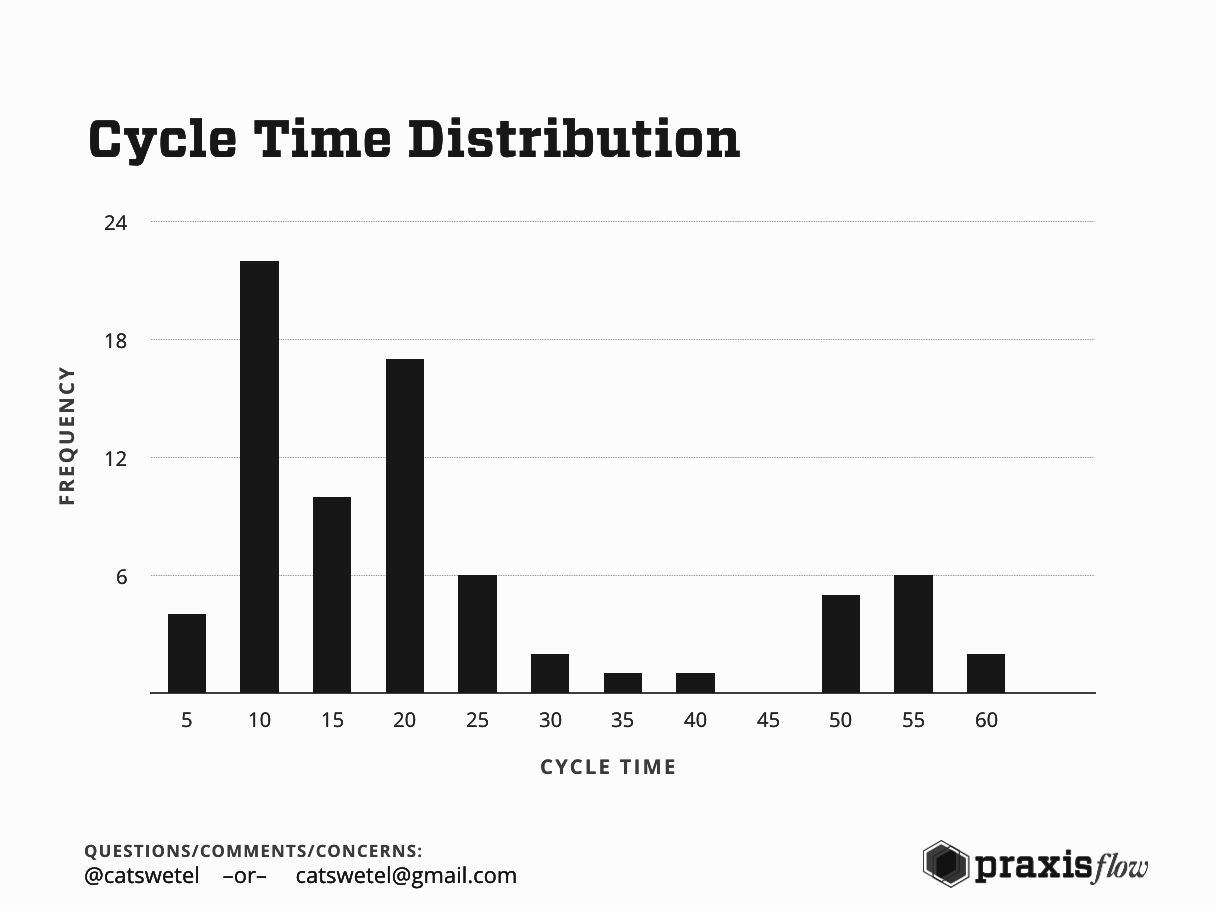 TIME IN PROCESS DISTRIBUTION
FREQUENCY
TIME IN PROCESS
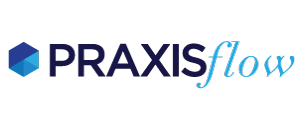 @catswetel at #qconnyc
[Speaker Notes: Add up how many things there are, decide which confidence interval to use. 
What if they ask a different question? What can I have in one month? How likely is it that this thing will be delivered by this date? If the date is 30 days out (one month because they are a global team operating in financial services), they can add up all the entries and see what % of the time they deliver in 30 days or less...about 80% of the time.]
[Speaker Notes: Responsiveness -- lead time, time in process
Productivity -- Throughput 
Predictability -- variability]
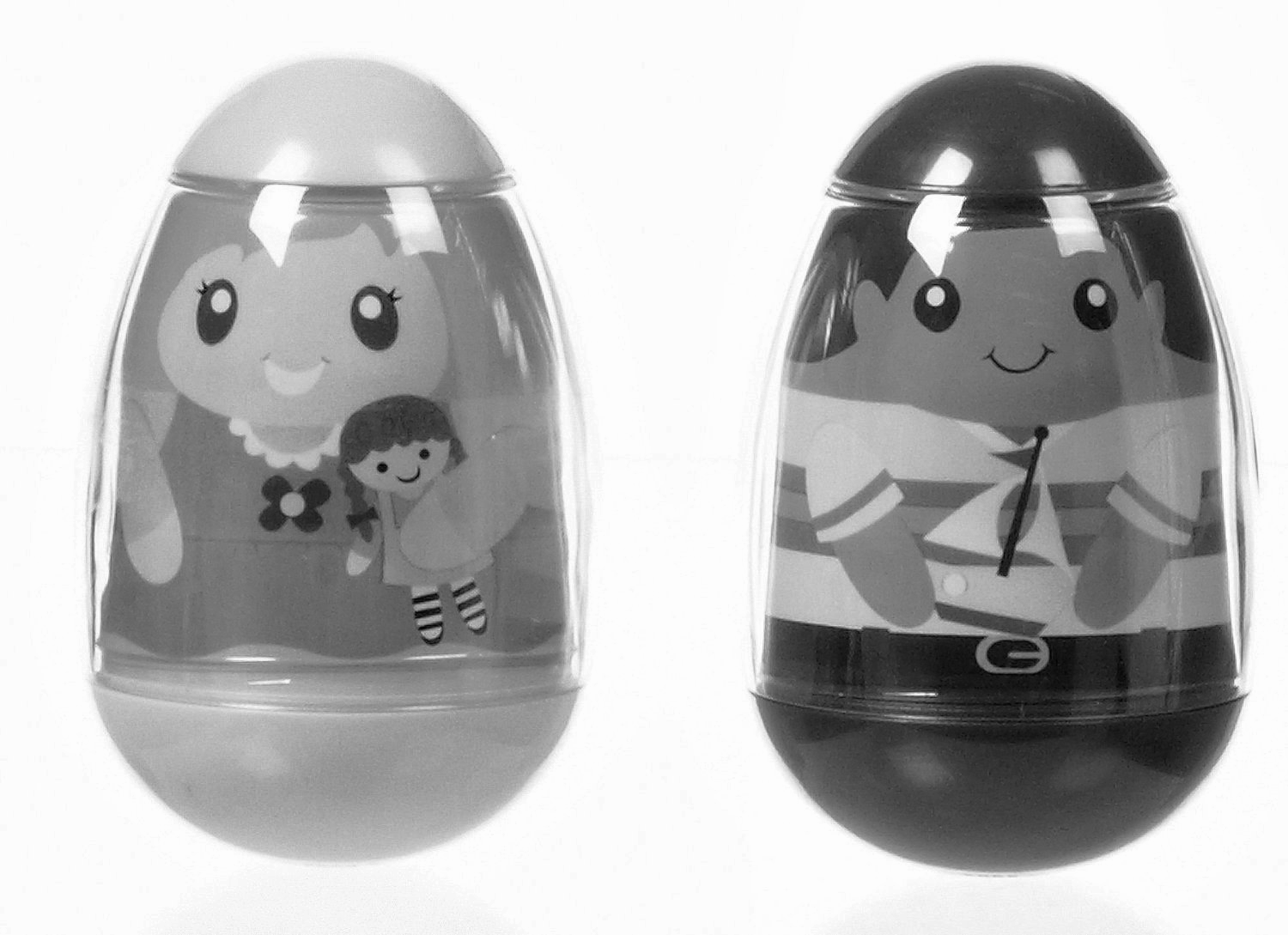 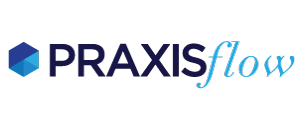 @catswetel at #qconnyc
WEIBULL DISTRIBUTION
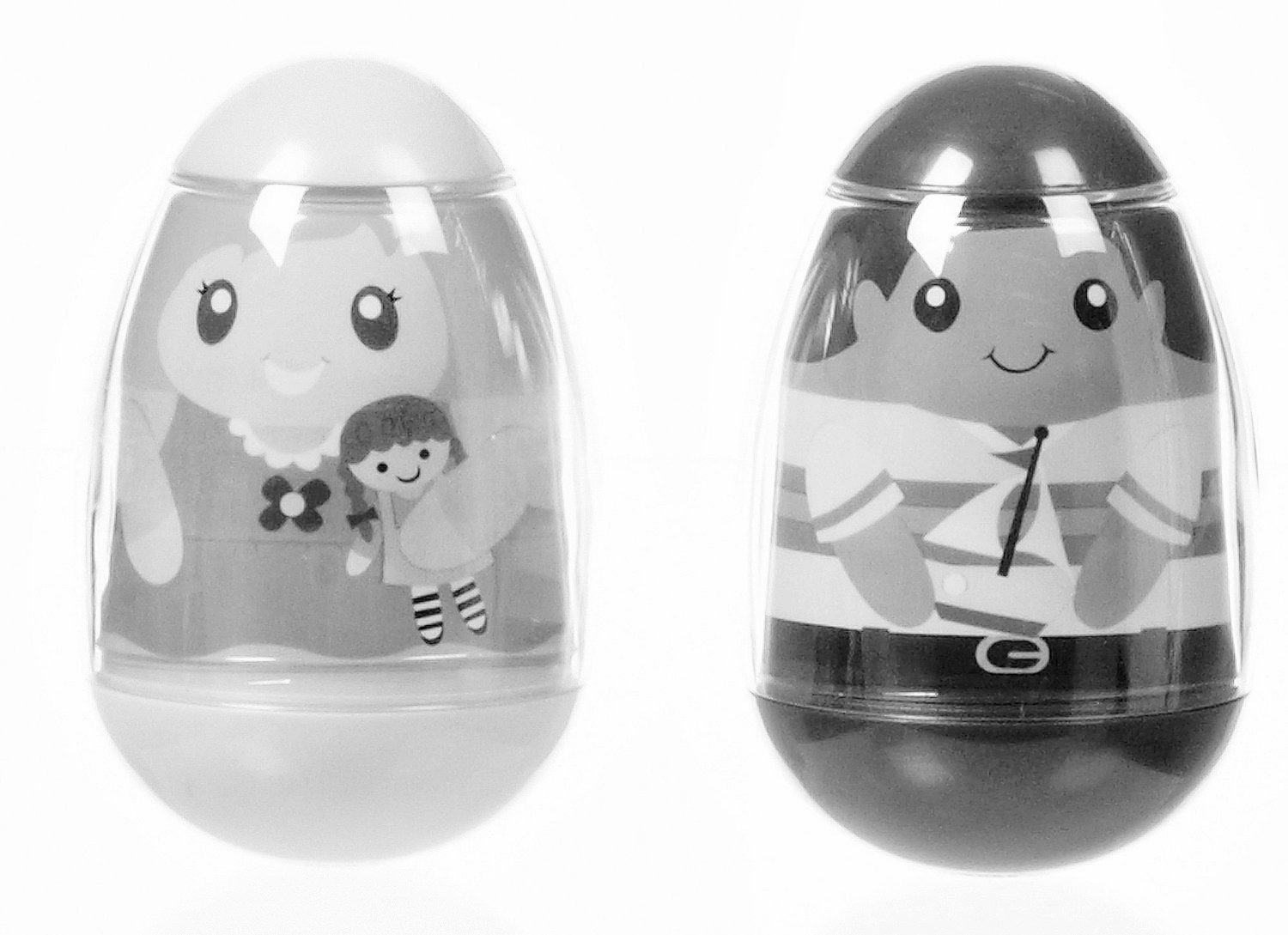 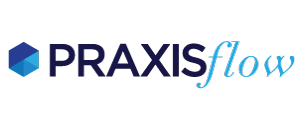 @catswetel at #qconnyc
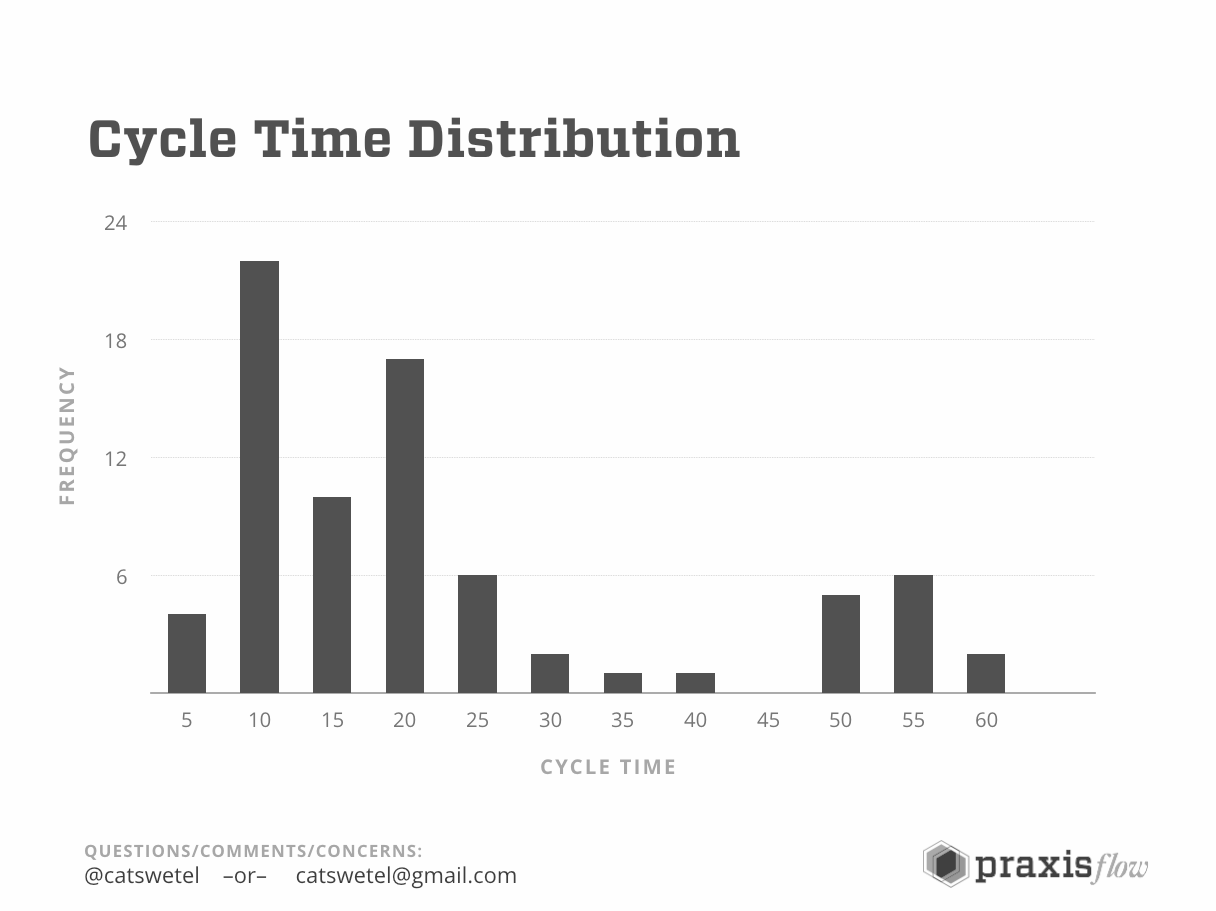 FREQUENCY
TIME IN PROCESS
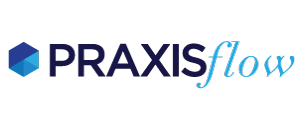 @catswetel at #qconnyc
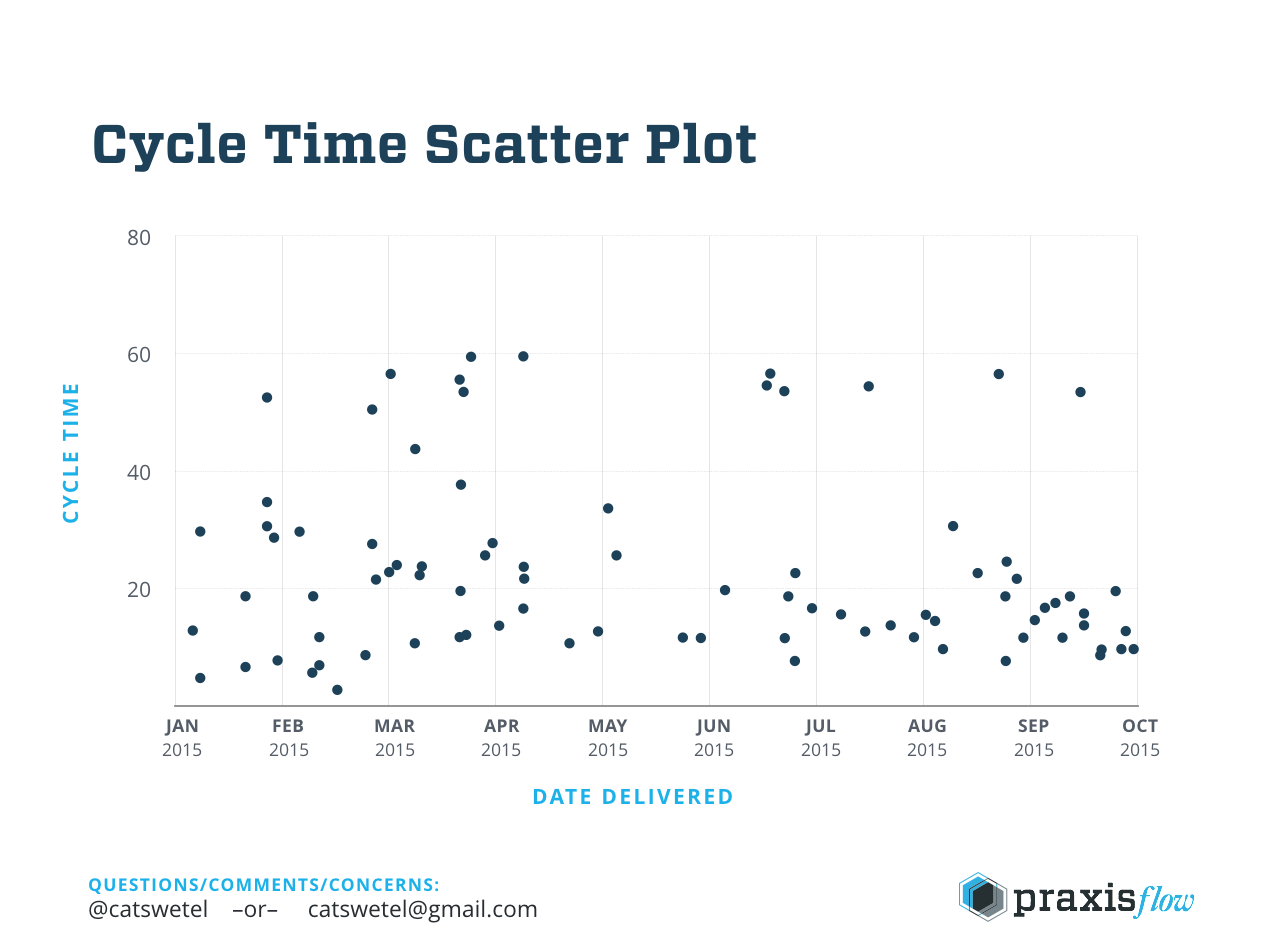 TIME IN PROCESS
DATE DELIVERED
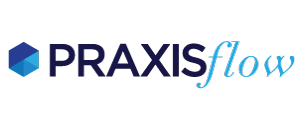 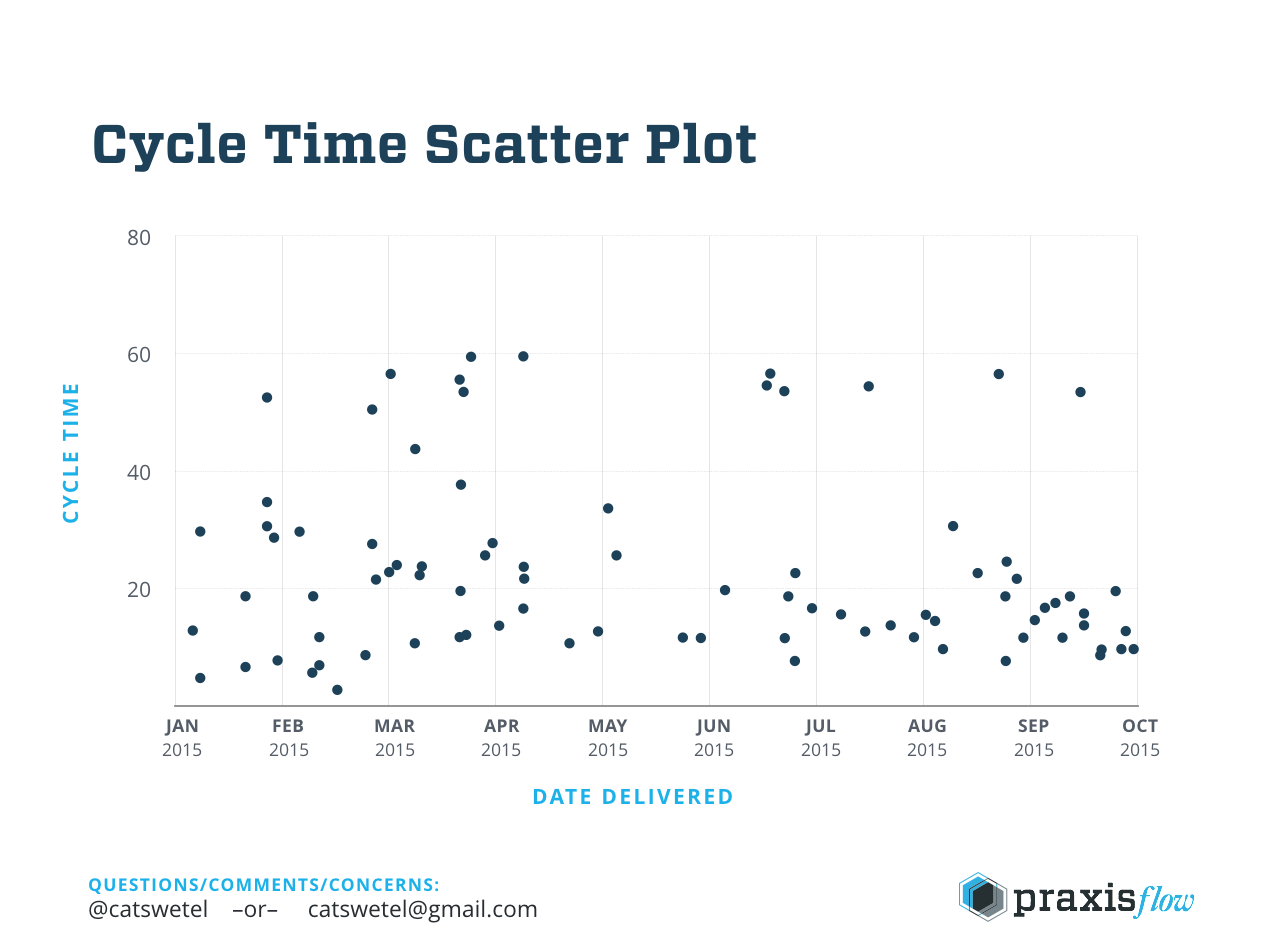 TIME IN PROCESS
DATE DELIVERED
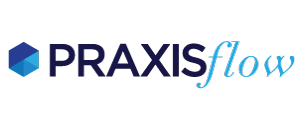 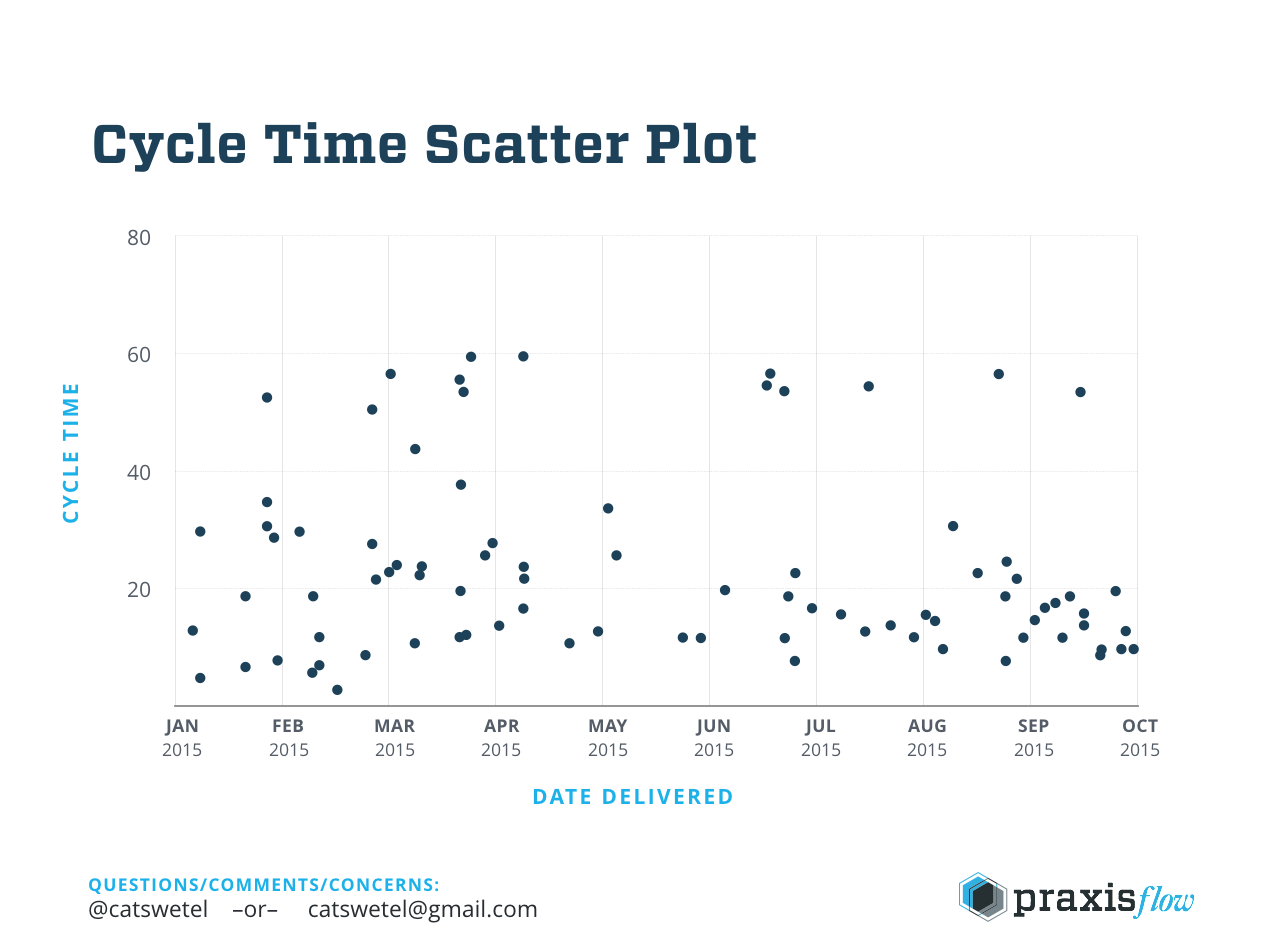 90%
TIME IN PROCESS
AVERAGE
DATE DELIVERED
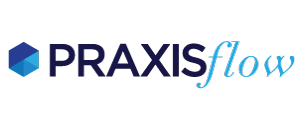 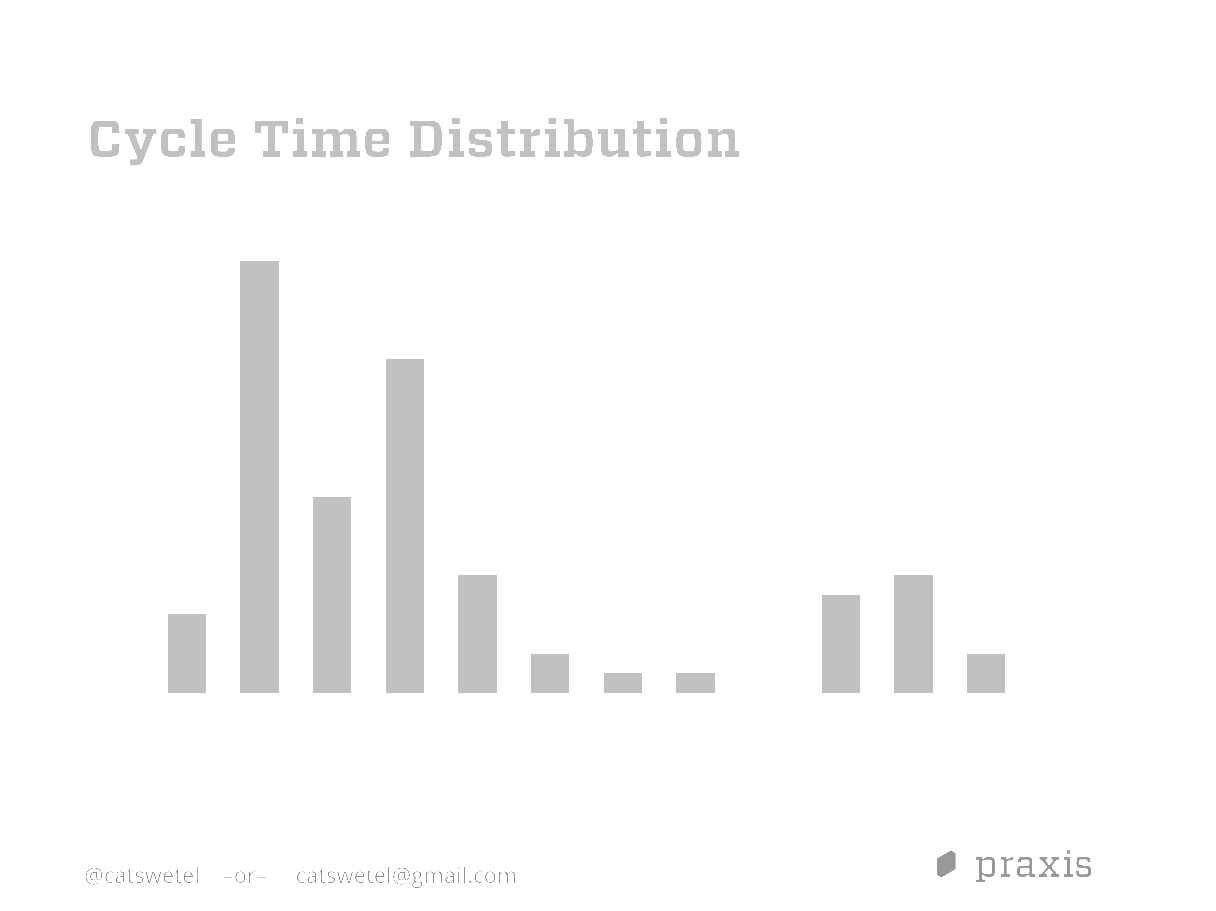 MULTI MODAL
FREQUENCY
TIME IN PROCESS
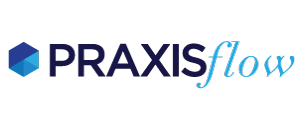 @catswetel at #qconnyc
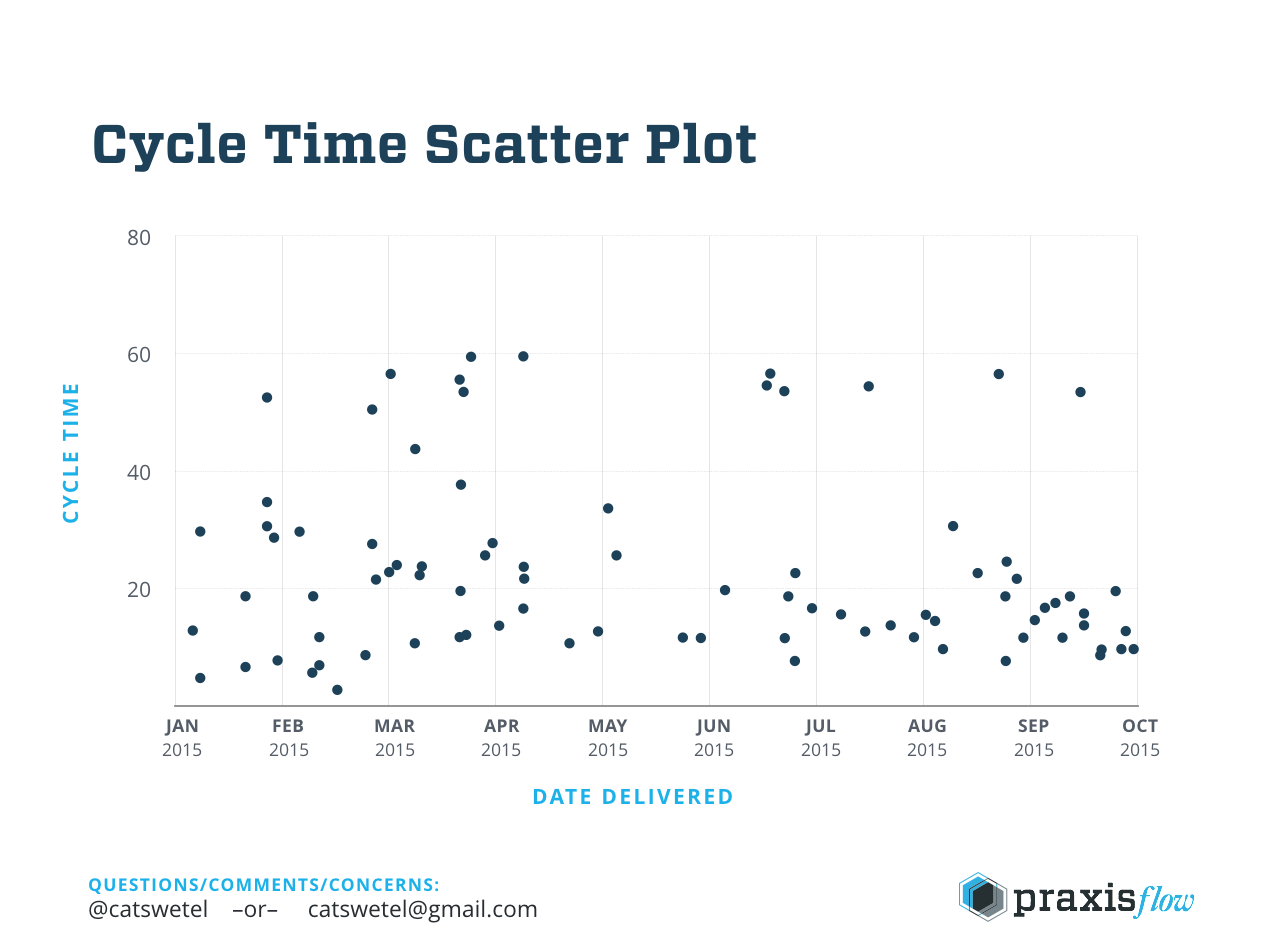 TIME IN PROCESS
DATE DELIVERED
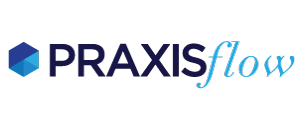 [Speaker Notes: Responsiveness -- lead time, time in process
Productivity -- Throughput 
Predictability -- variability]
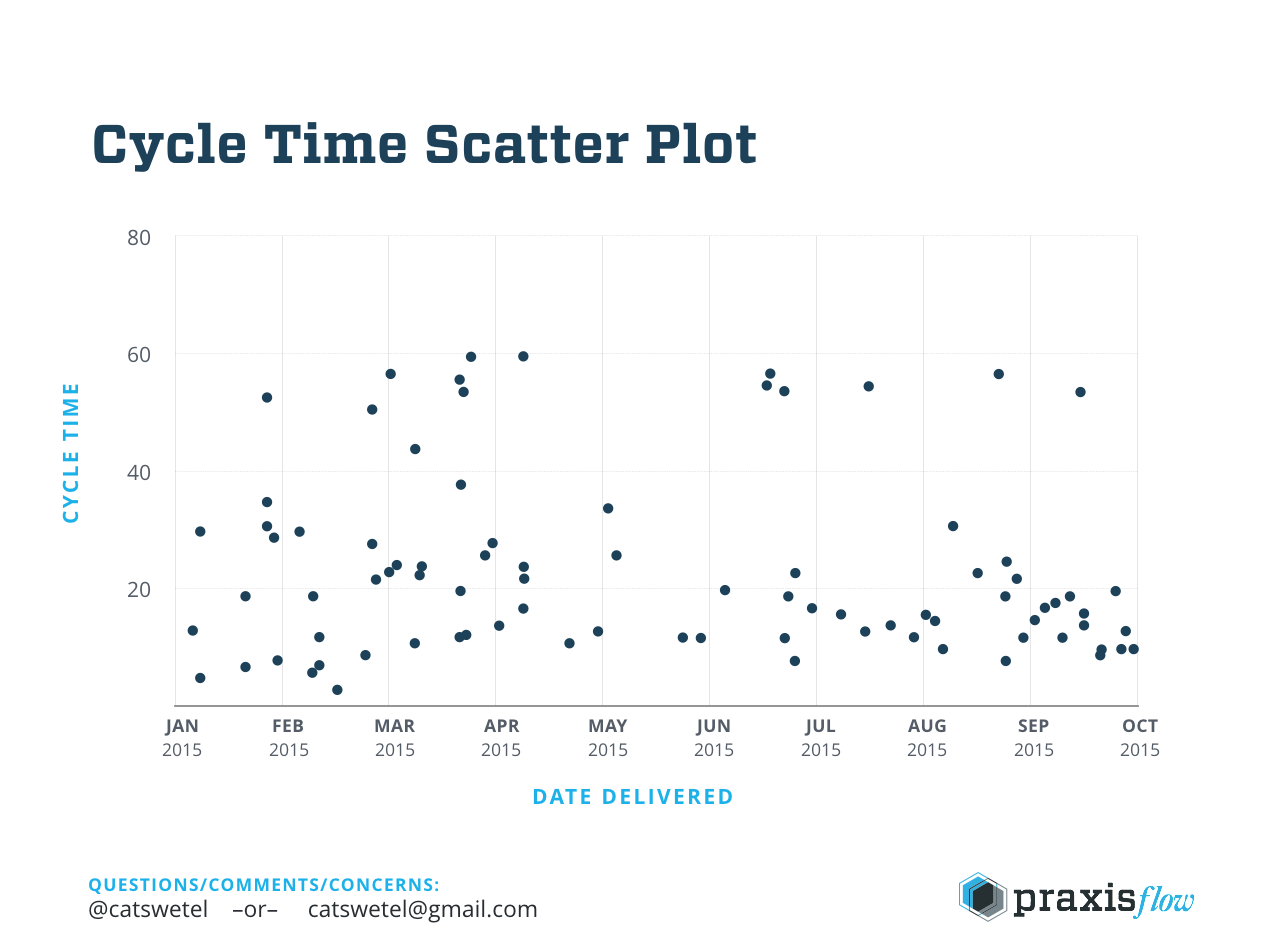 TIME IN PROCESS
DATE DELIVERED
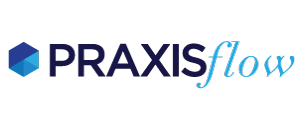 [Speaker Notes: What else can we get from this representation of the data, those two data points (start and end date)?]
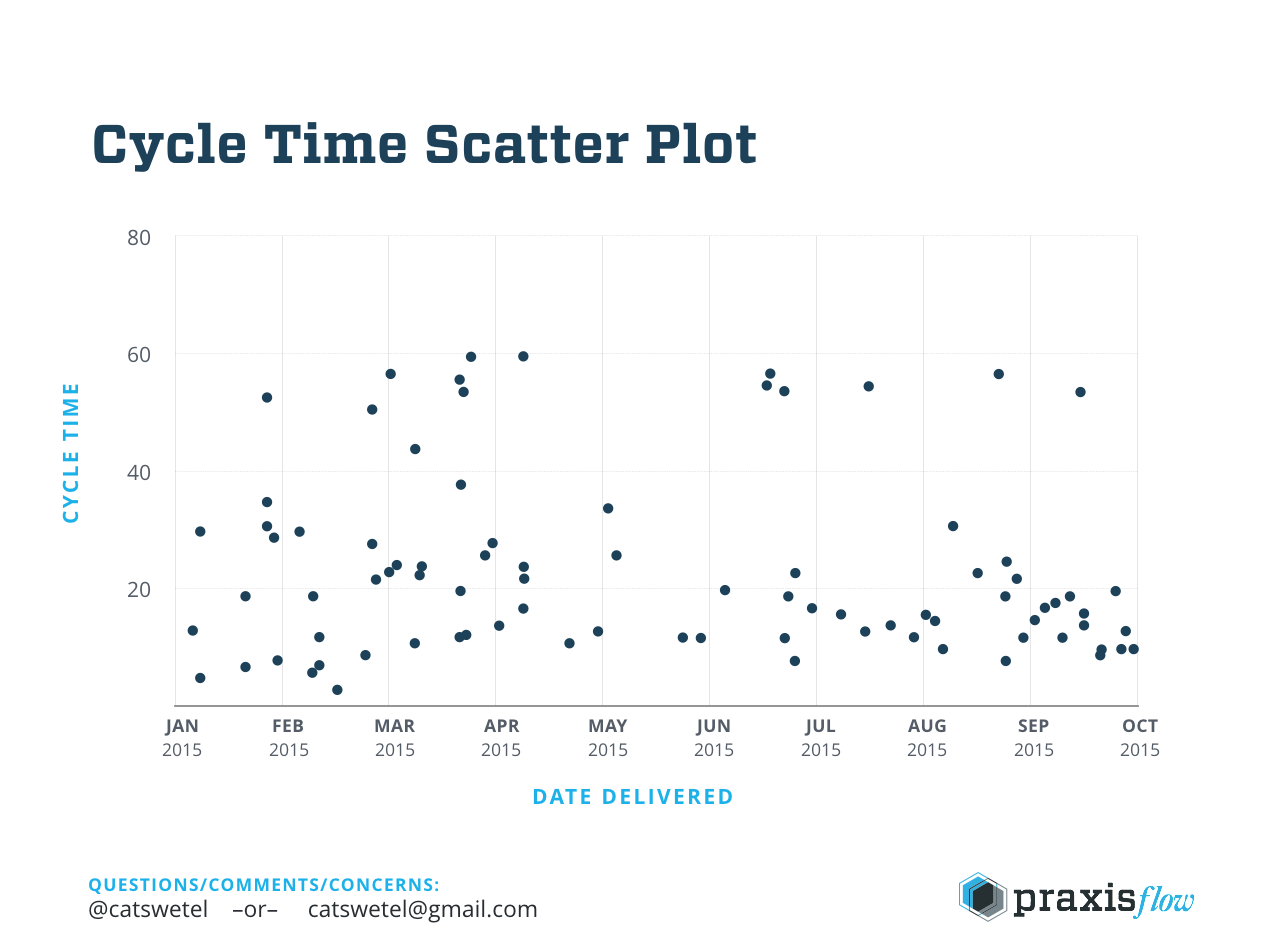 THROUGHPUT
Units of work per unit of time
TIME IN PROCESS
DATE DELIVERED
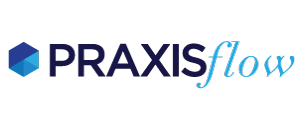 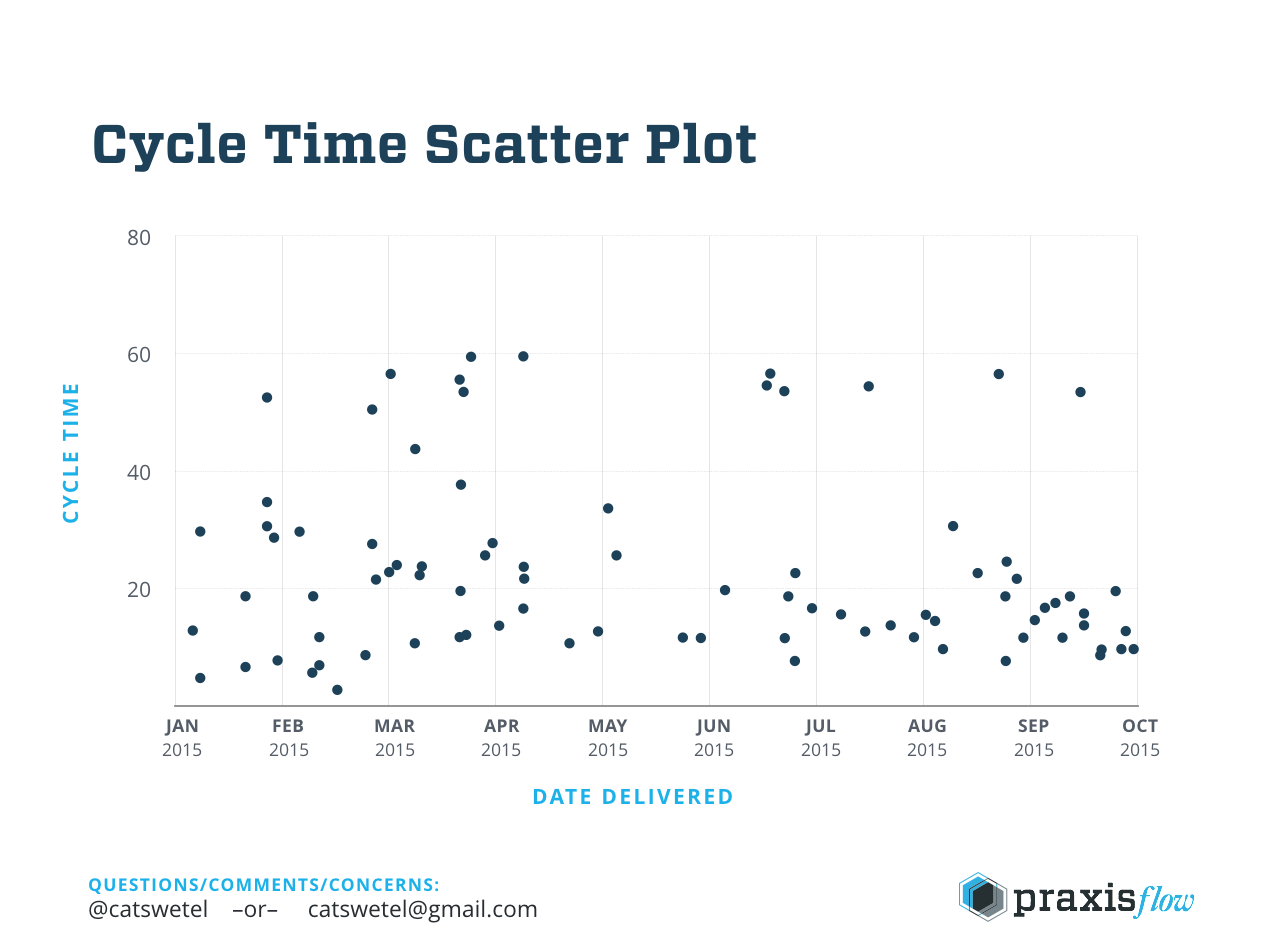 TIME IN PROCESS
DATE DELIVERED
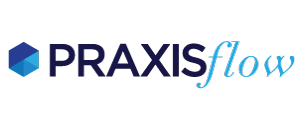 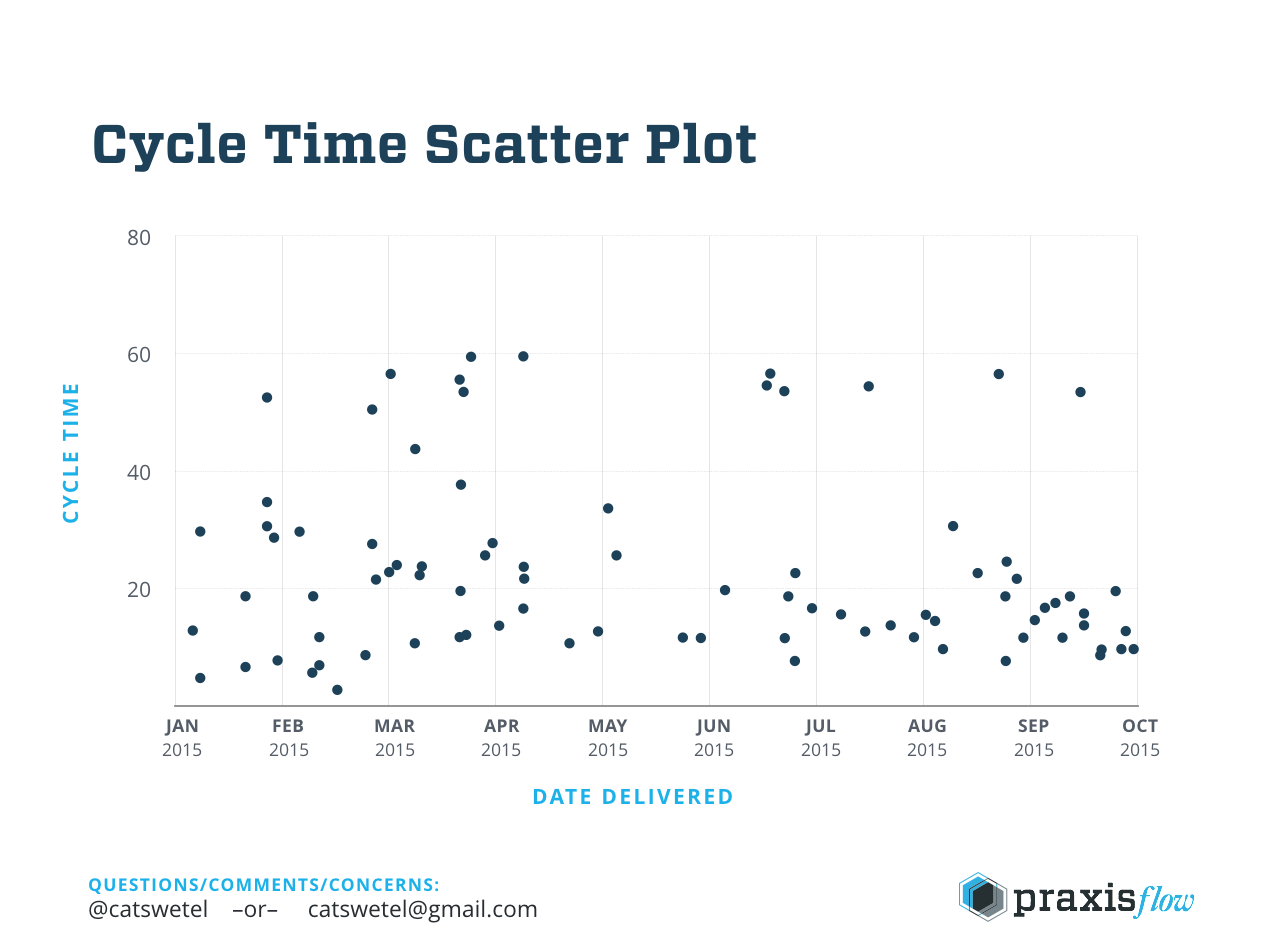 11
9
4
9
10
TIME IN PROCESS
6
6
13
4
DATE DELIVERED
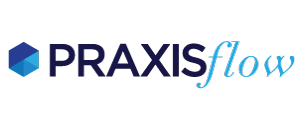 [Speaker Notes: Responsiveness -- lead time, time in process
Productivity -- Throughput 
Predictability -- variability]
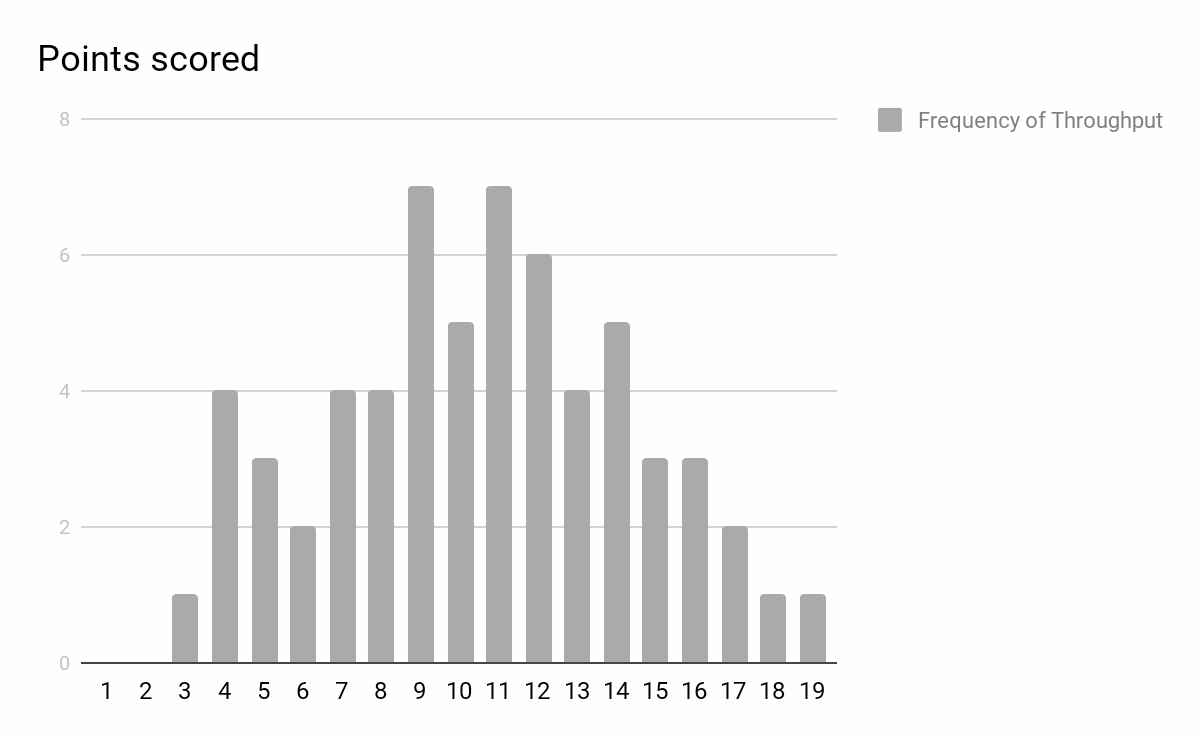 THROUGHPUT
50%
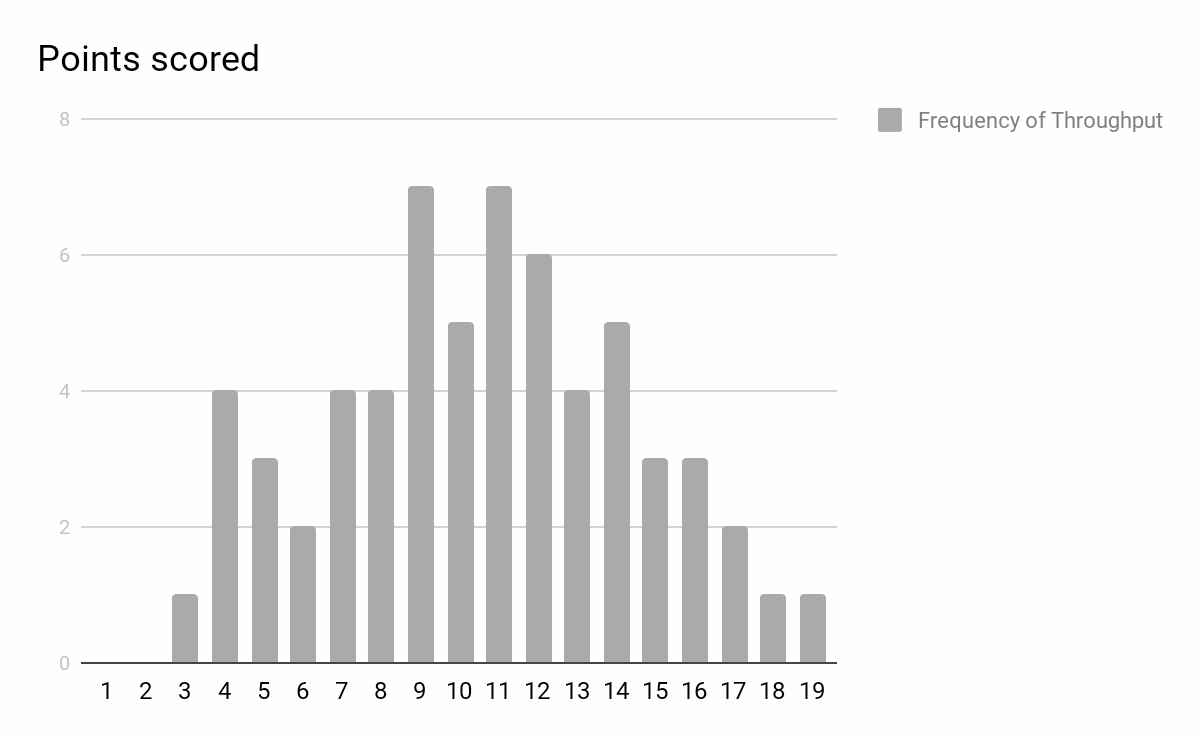 85%
[Speaker Notes: Responsiveness -- lead time, time in process
Productivity -- Throughput 
Predictability -- variability]
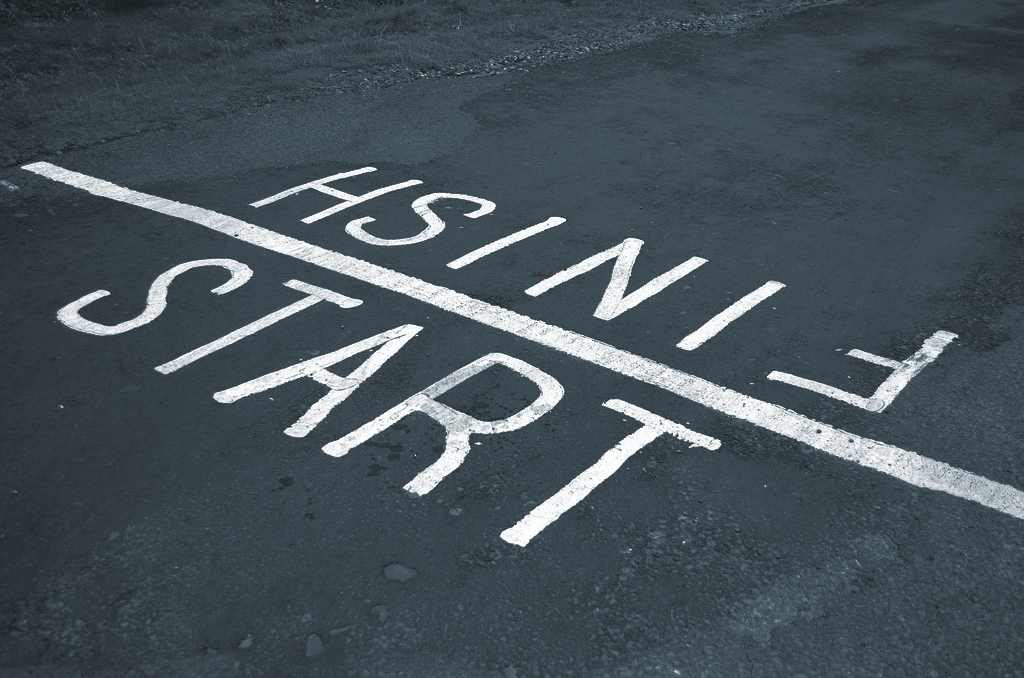 ...per state
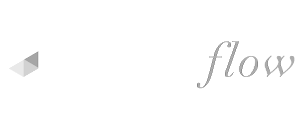 @catswetel at #qconnyc
[Speaker Notes: Example process: decompose, design. Develop, review, ready to deploy, deployed]
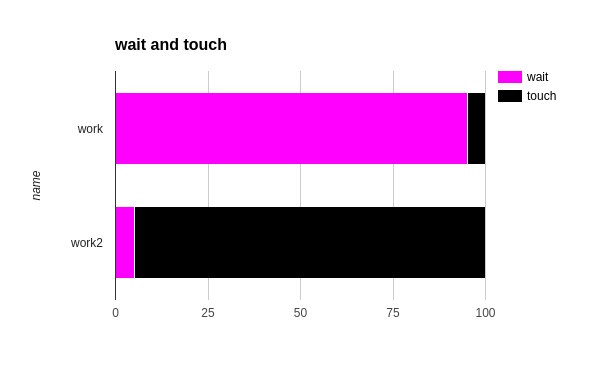 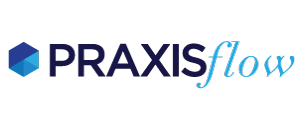 @catswetel at #qconnyc
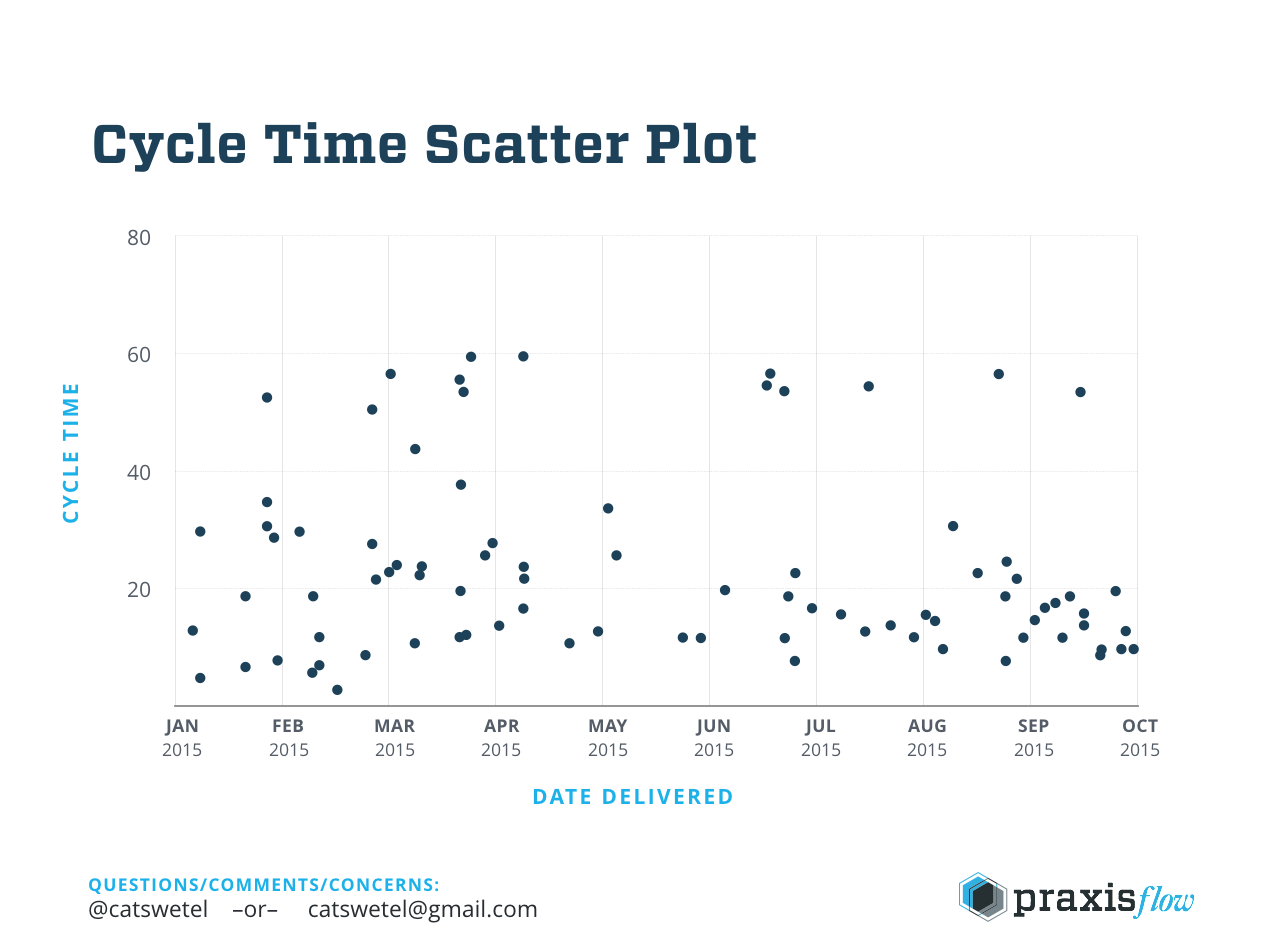 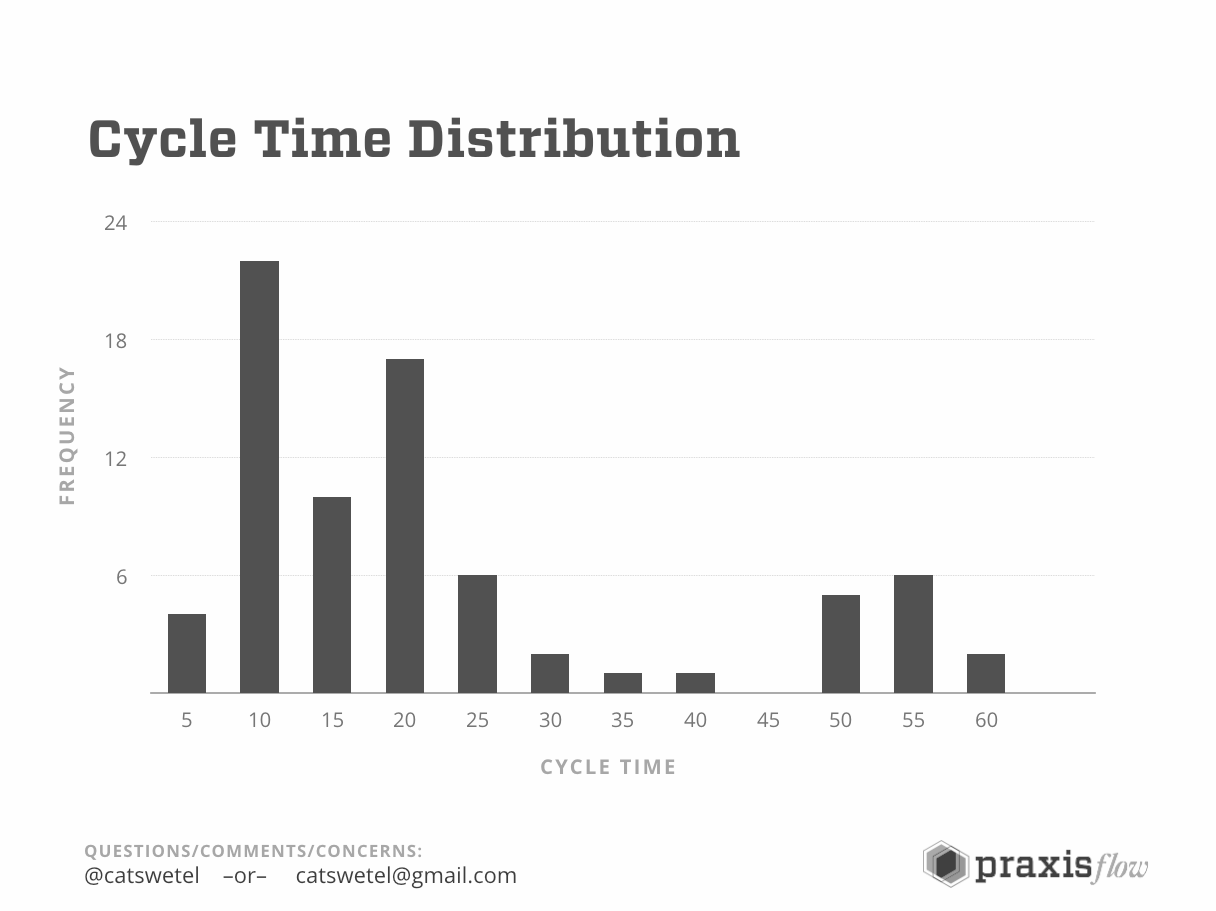 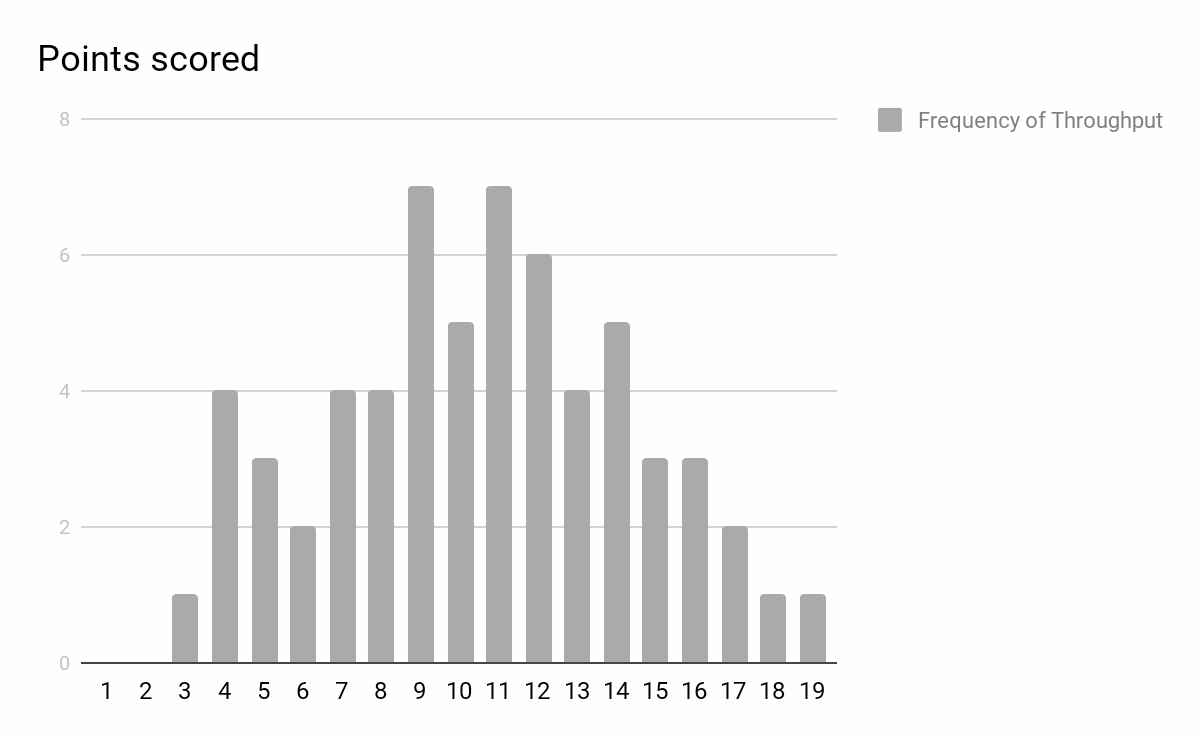 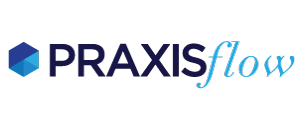 @catswetel at #qconnyc
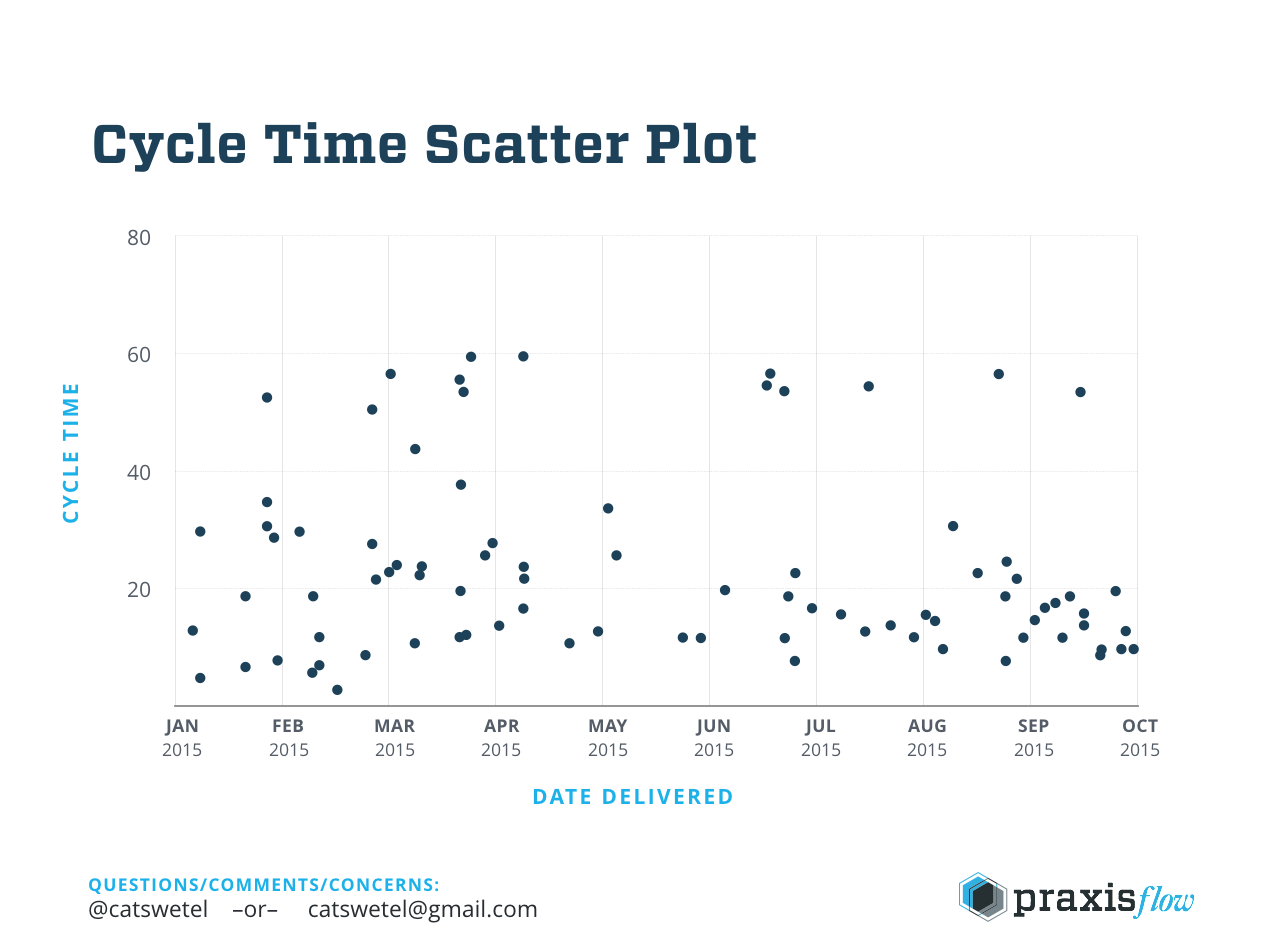 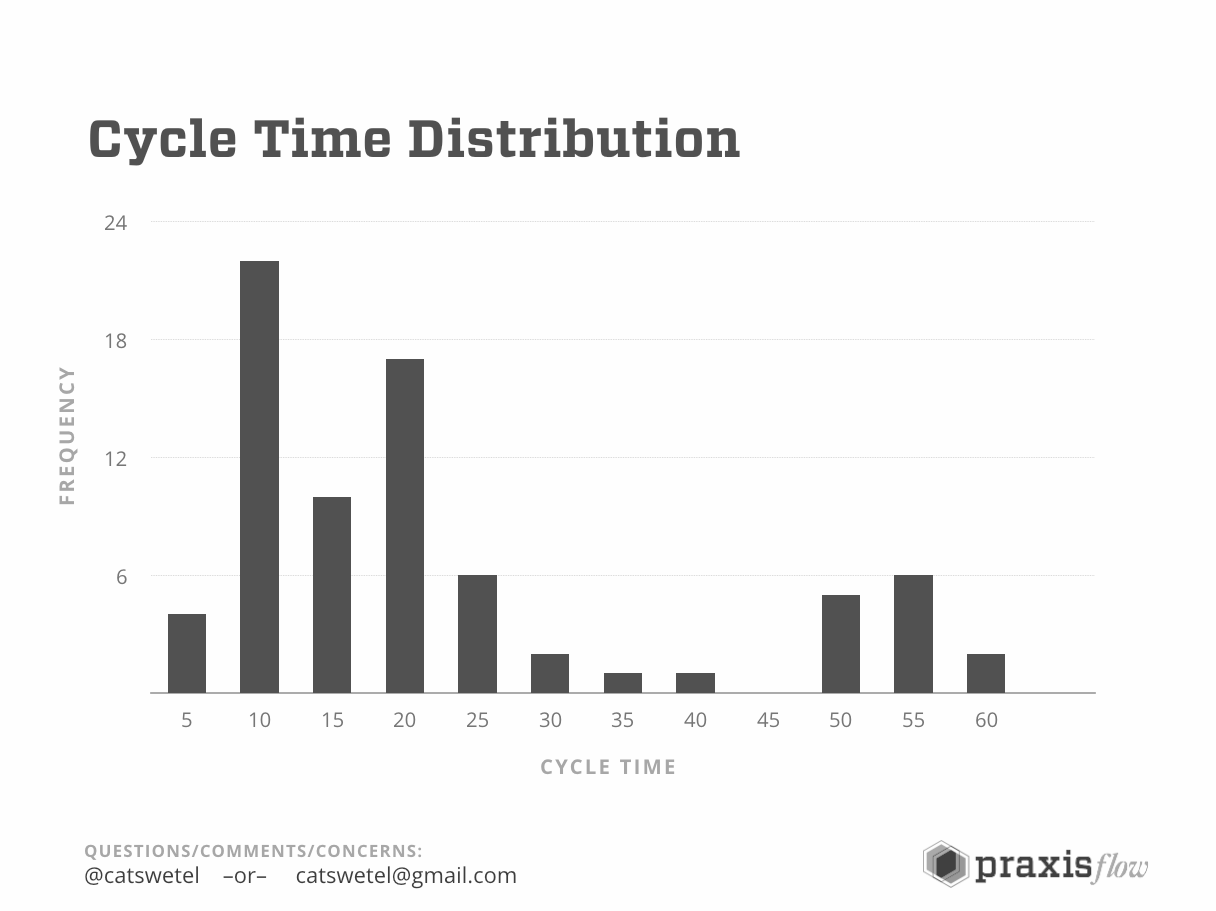 Are we there yet?
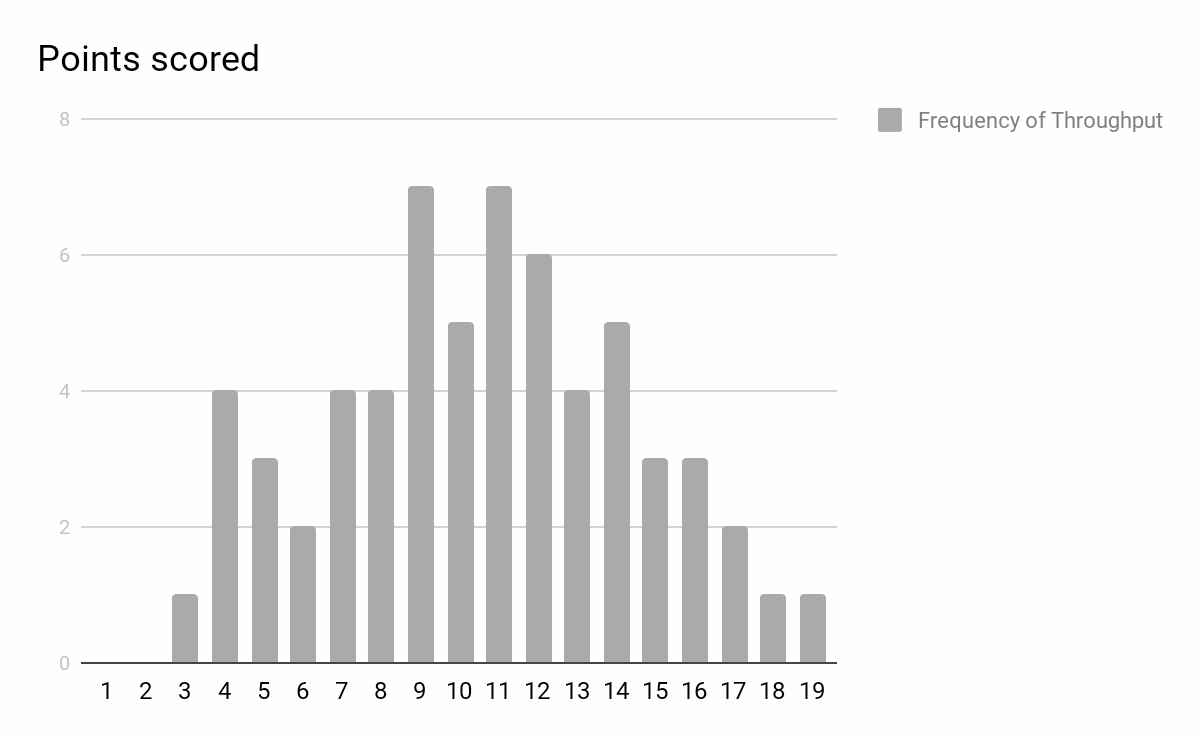 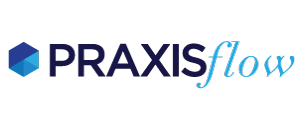 @catswetel at #qconnyc
[Speaker Notes: Which state takes the longest? Which state is most variable? Which state affects a delivery dates the most?]
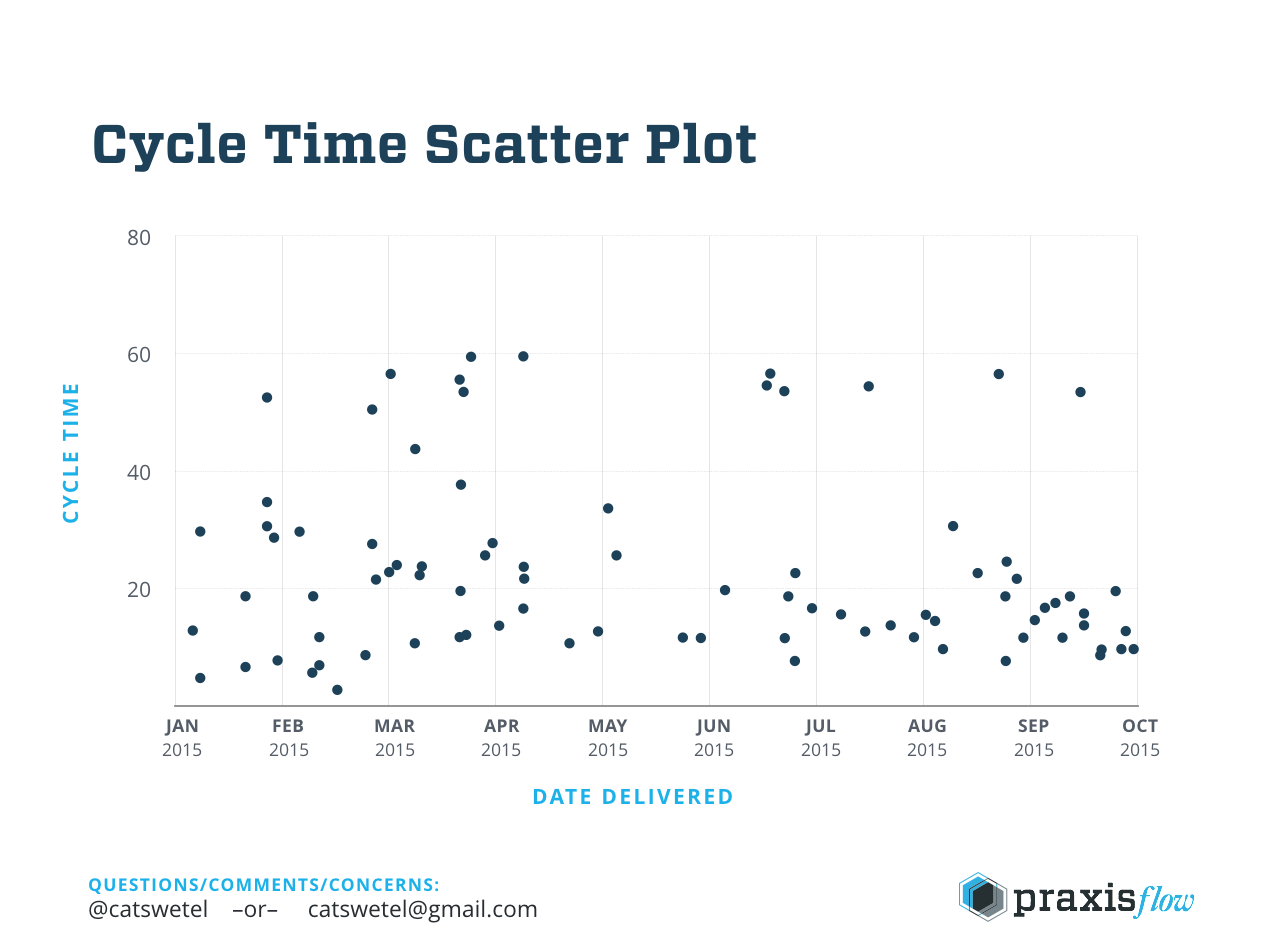 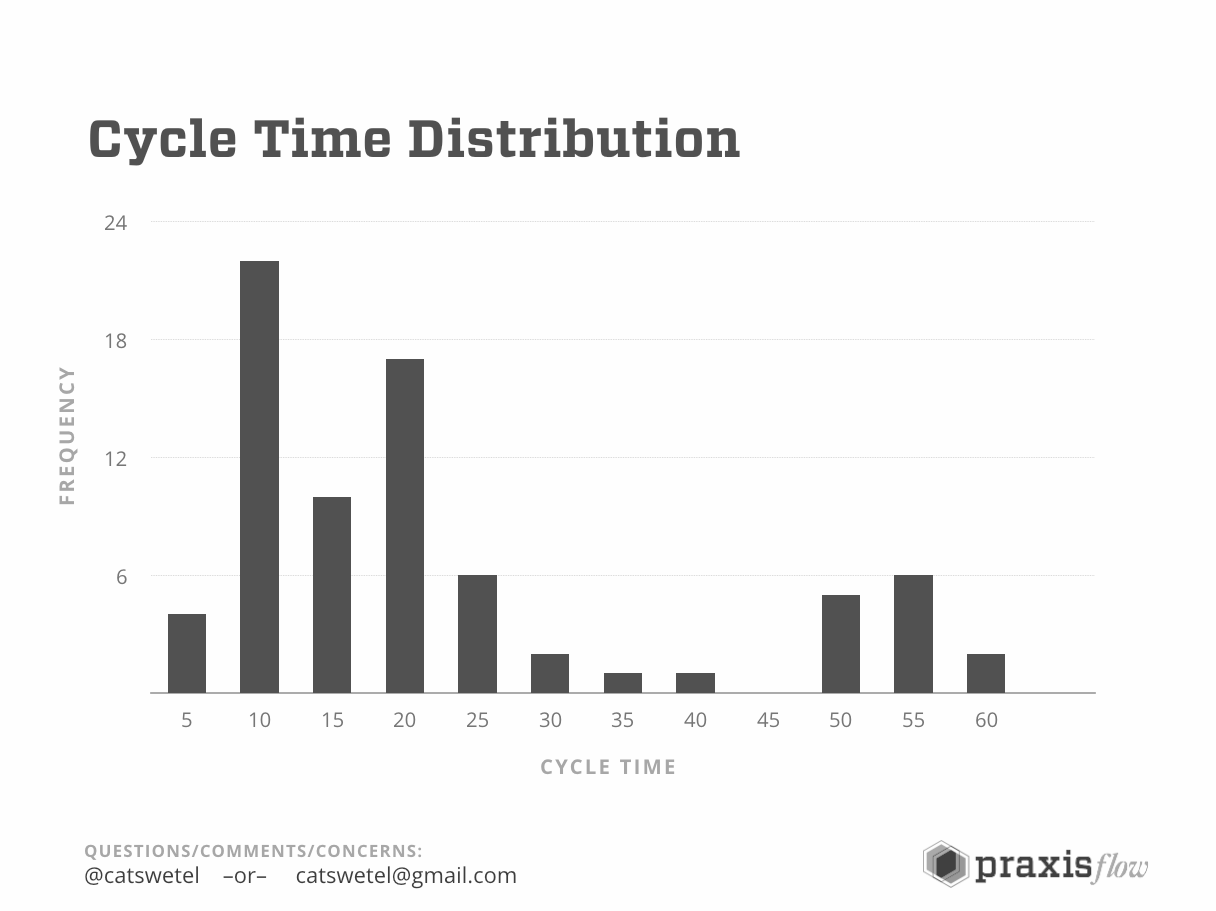 Where should we focus improvement efforts?
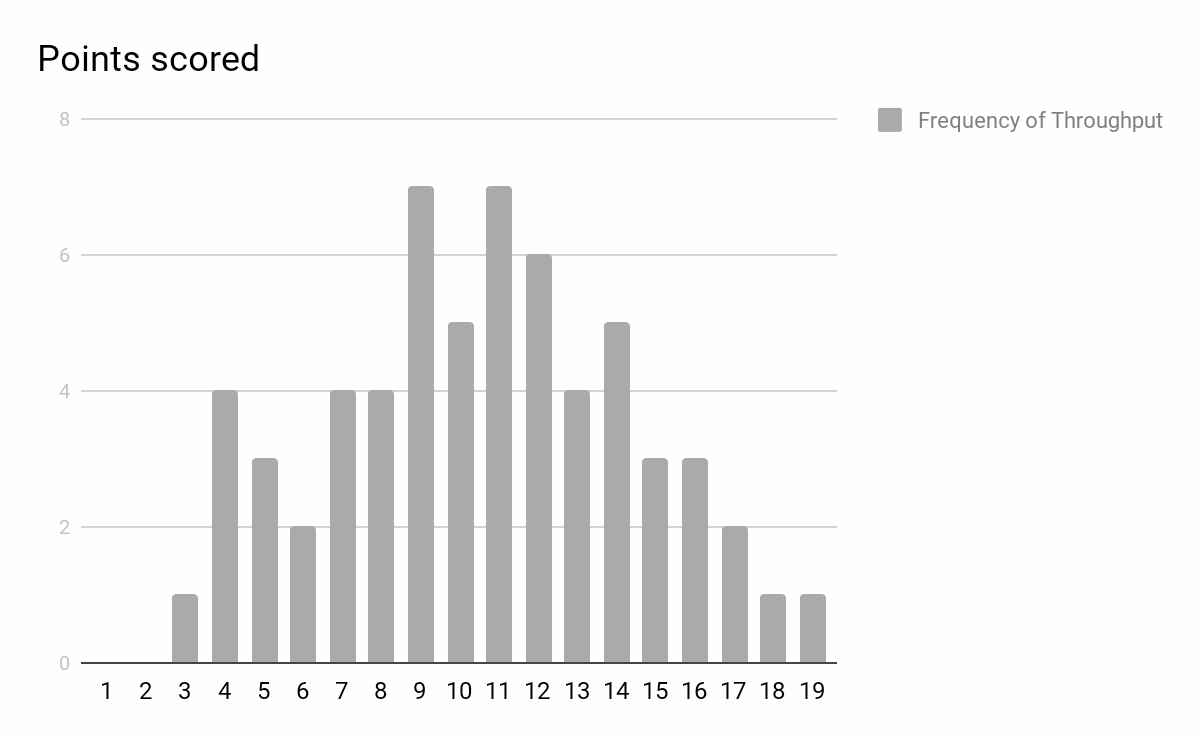 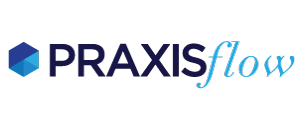 @catswetel at #qconnyc
[Speaker Notes: Which state takes the longest? Which state is most variable? Which state affects a delivery dates the most?]
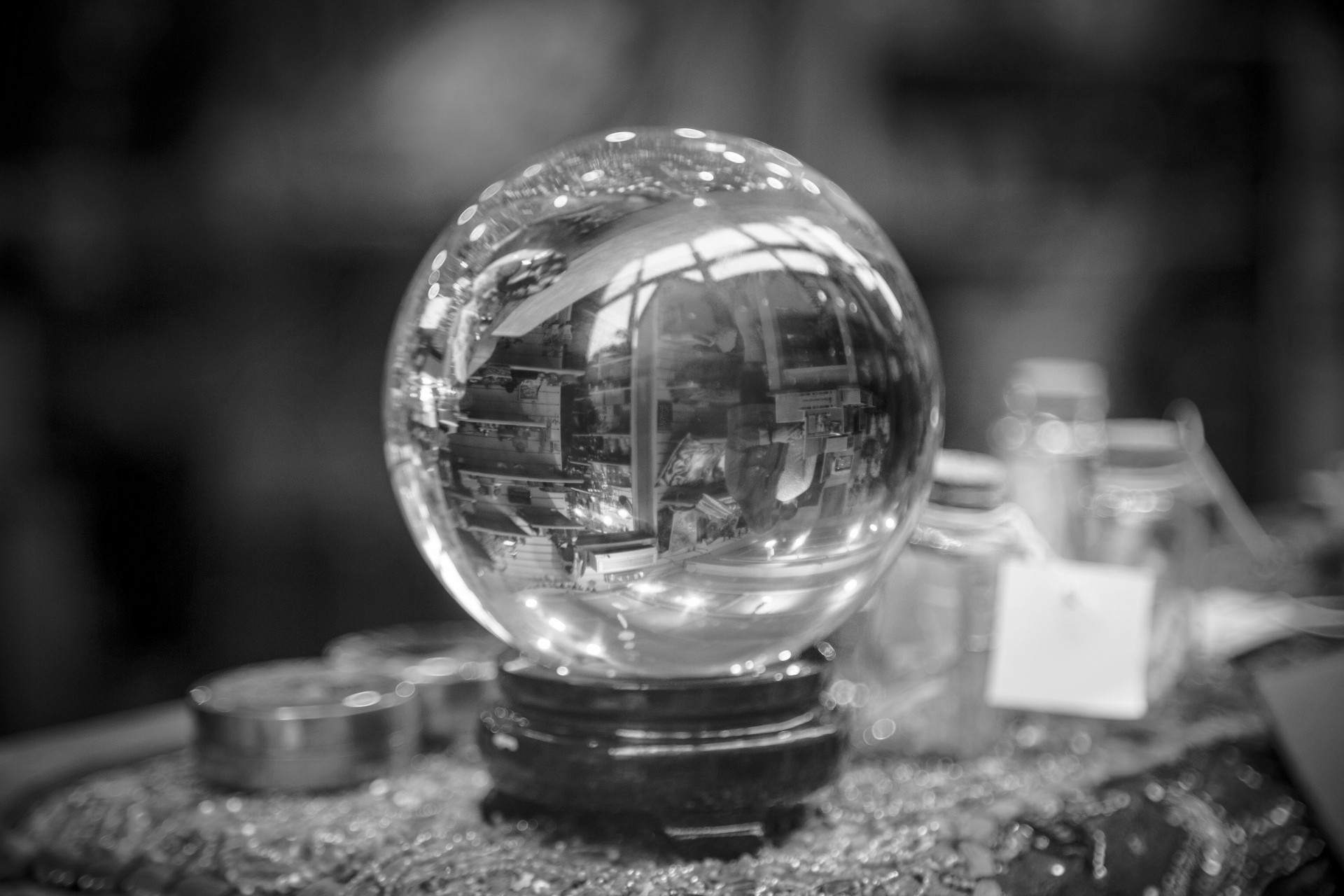 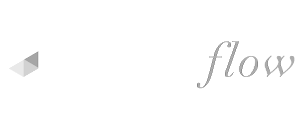 @catswetel at #qconnyc
[Speaker Notes: Use one additional data point to look into our crystal ball and make predictions about what our metrics will do in the future]
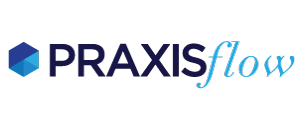 @catswetel at #qconnyc
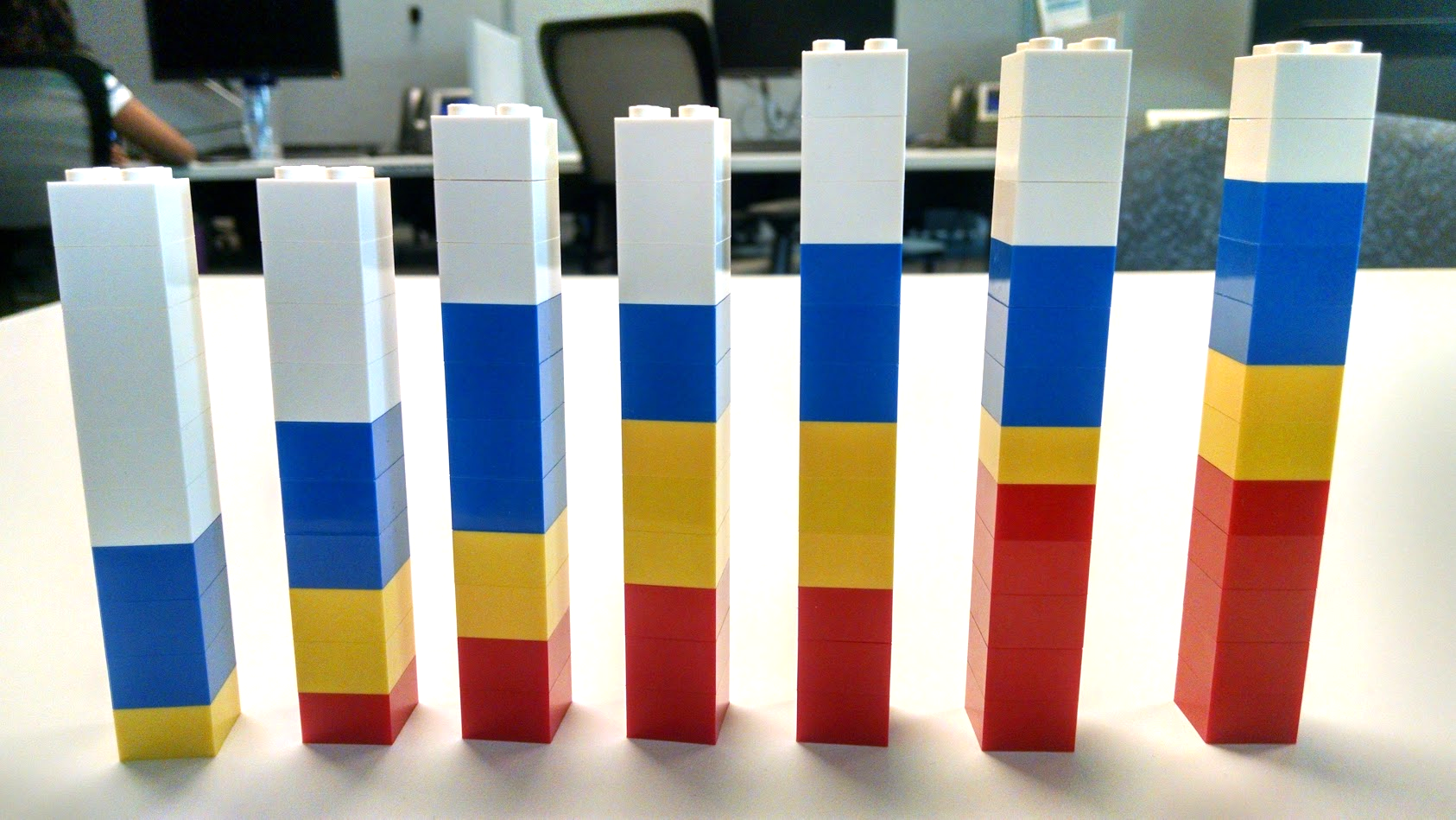 TO DO
DOING
REVIEW
DONE
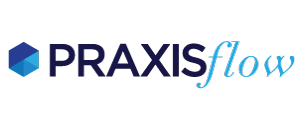 @catswetel at #qconnyc
[Speaker Notes: New data poiint: counts of things per state]
CUMULATIVE FLOW DIAGRAM
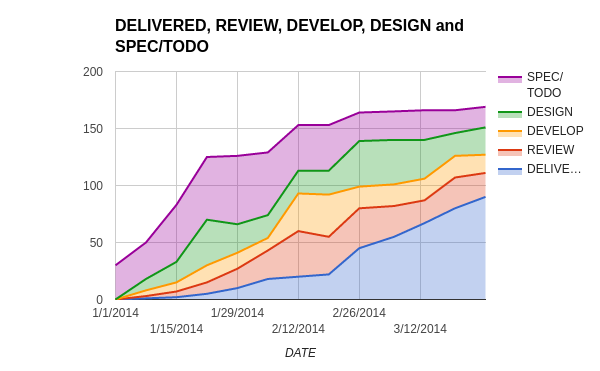 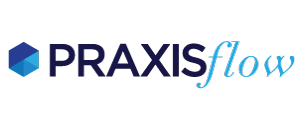 @catswetel at #qconnyc
CUMULATIVE FLOW DIAGRAM
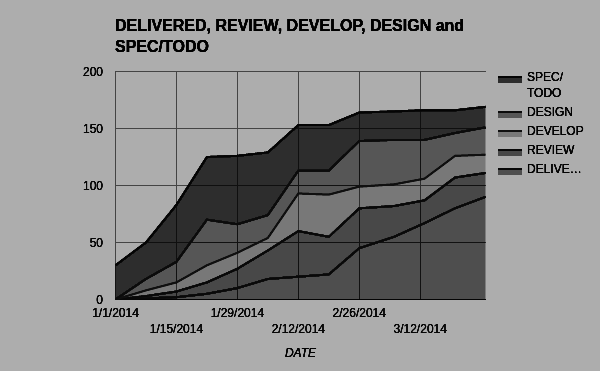 AVERAGE 
ARRIVAL 
RATE
@catswetel at #qconnyc
CUMULATIVE FLOW DIAGRAM
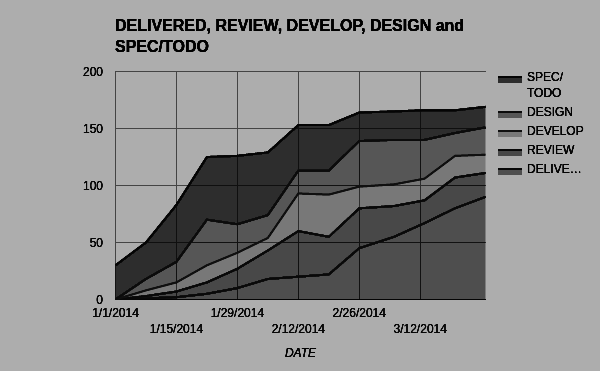 AVERAGE 
DEPARTURE 
RATE
@catswetel at #qconnyc
CUMULATIVE FLOW DIAGRAM
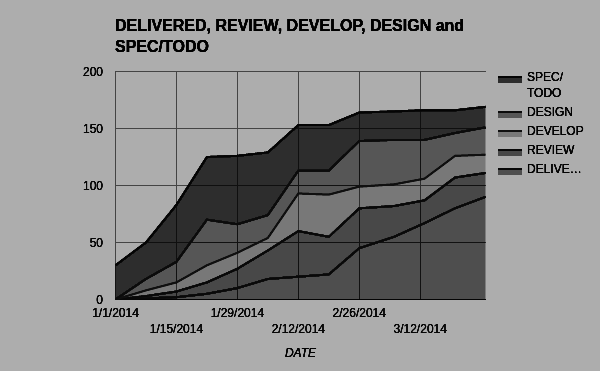 AVERAGE 
WORK IN 
PROCESS
@catswetel at #qconnyc
CUMULATIVE FLOW DIAGRAM
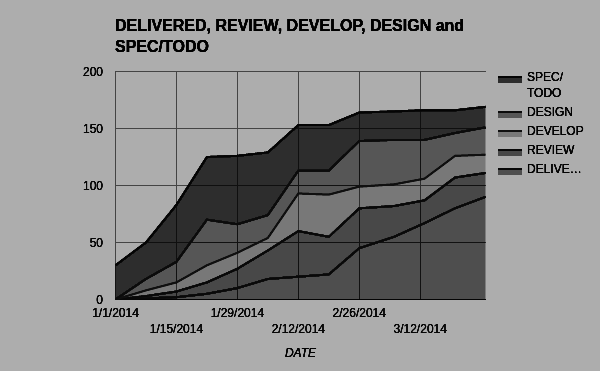 AVERAGE TIME IN PROCESS
@catswetel at #qconnyc
LITTLE’S LAW
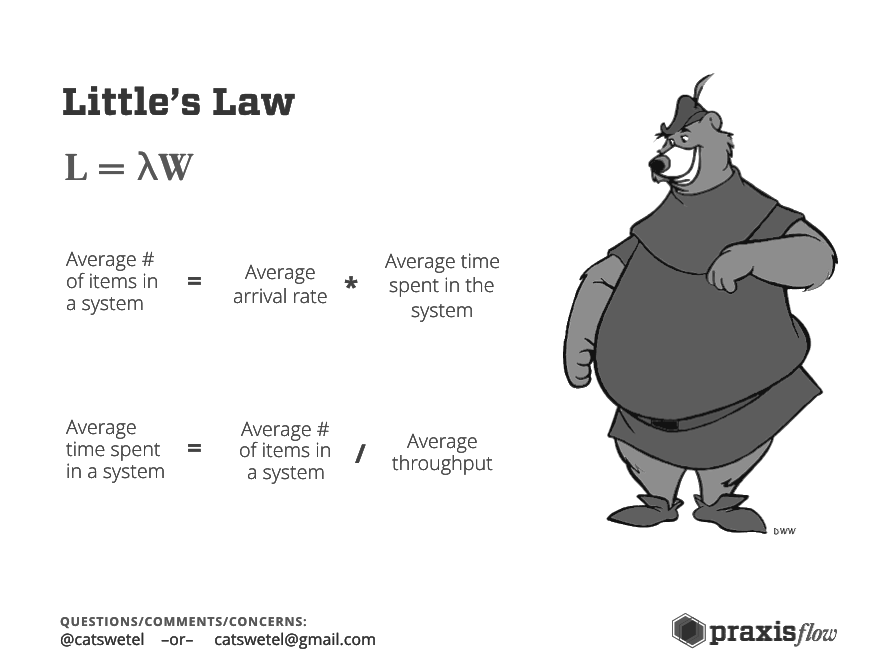 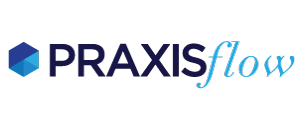 @catswetel at #qconnyc
[Speaker Notes: Responsiveness -- lead time, time in process
Productivity -- Throughput 
Predictability -- variability]
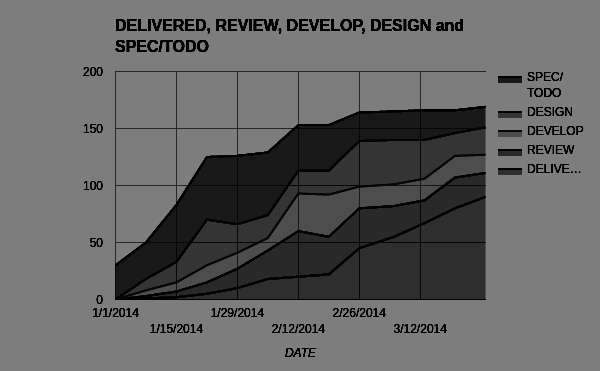 #NOESTIMATES
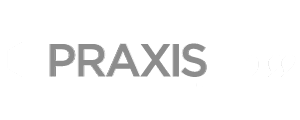 @catswetel at #qconnyc
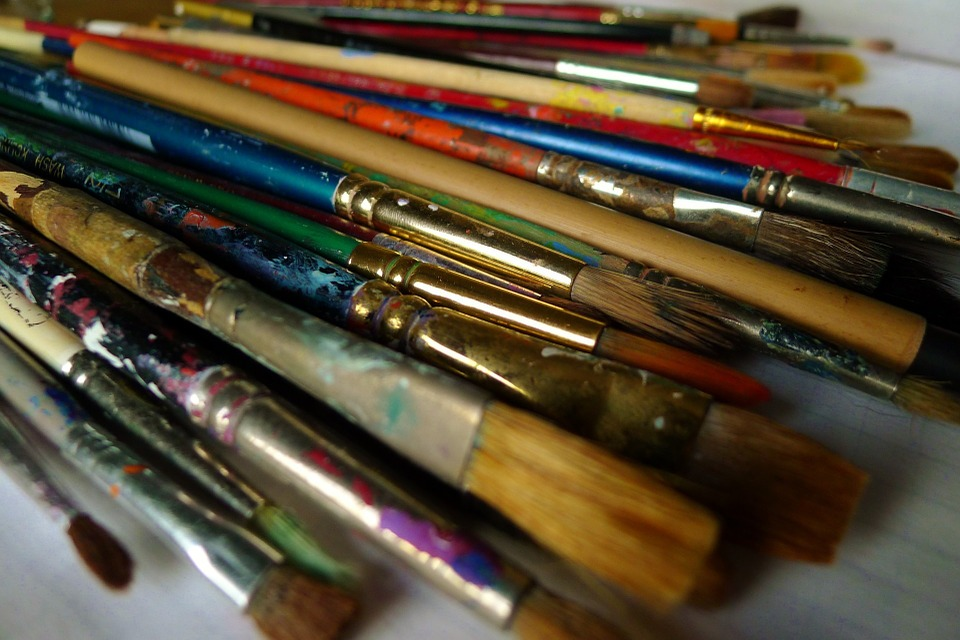 Pablo Picasso
“Computers are useless. They can only give you answers.”
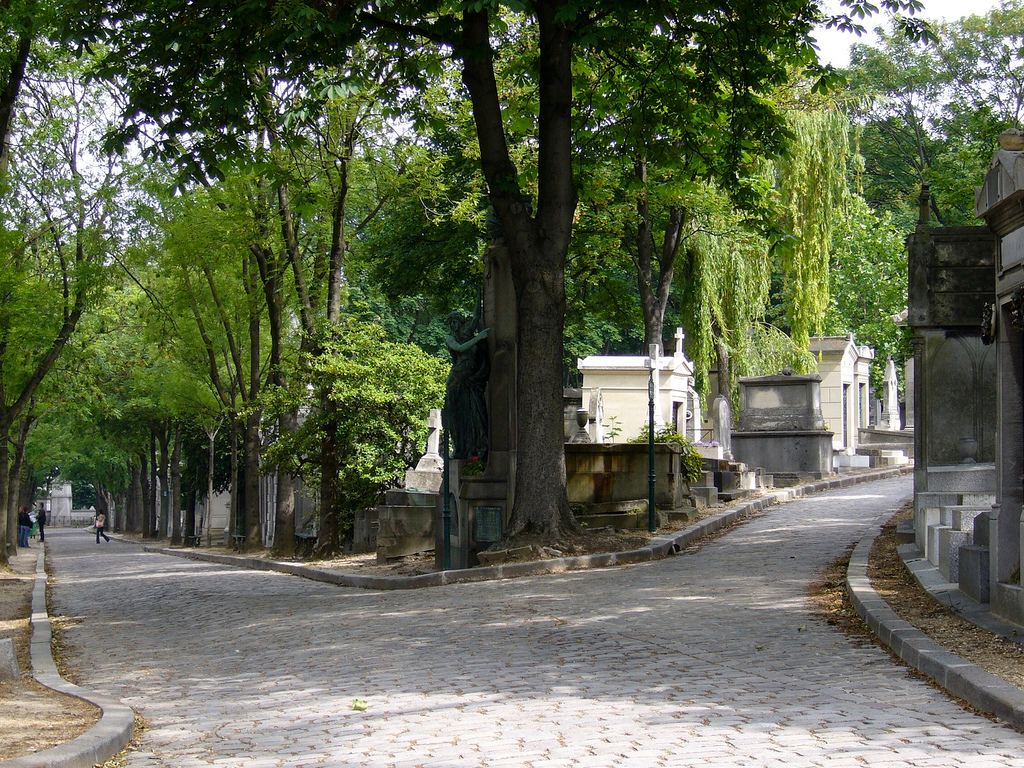 [Speaker Notes: We measure to make decisions! What types of decisions? What kinds of questions are we asked to answer? How long will it take (when can we deliver everything)? What can we deliver by $DATE?]
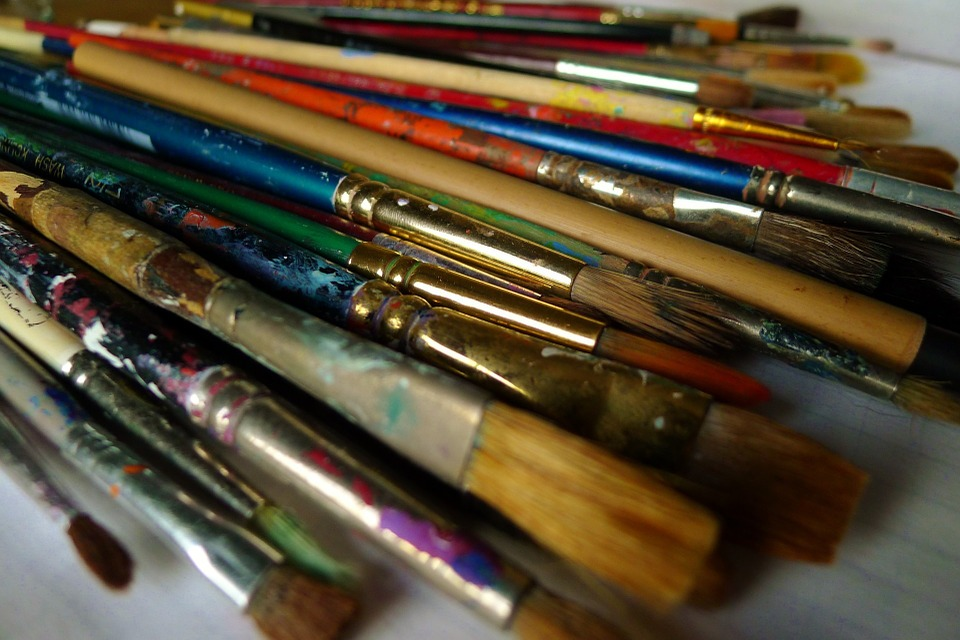 “STATISTICS are useless. They can only give you answers.”
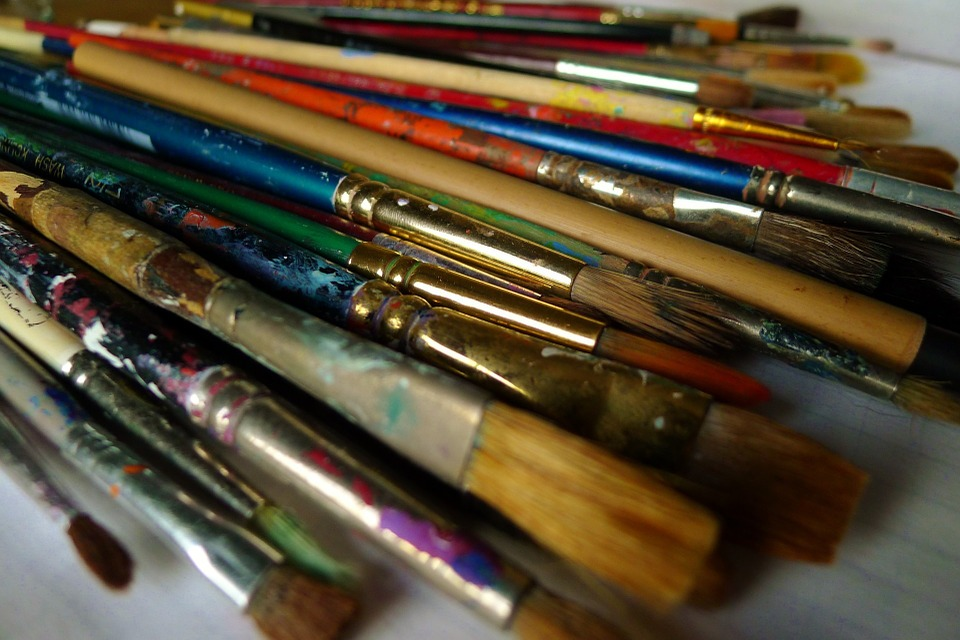 @catswetel at #qconnyc
cat.swetel@praxisflow.com
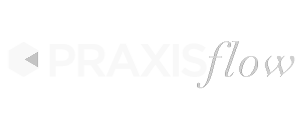